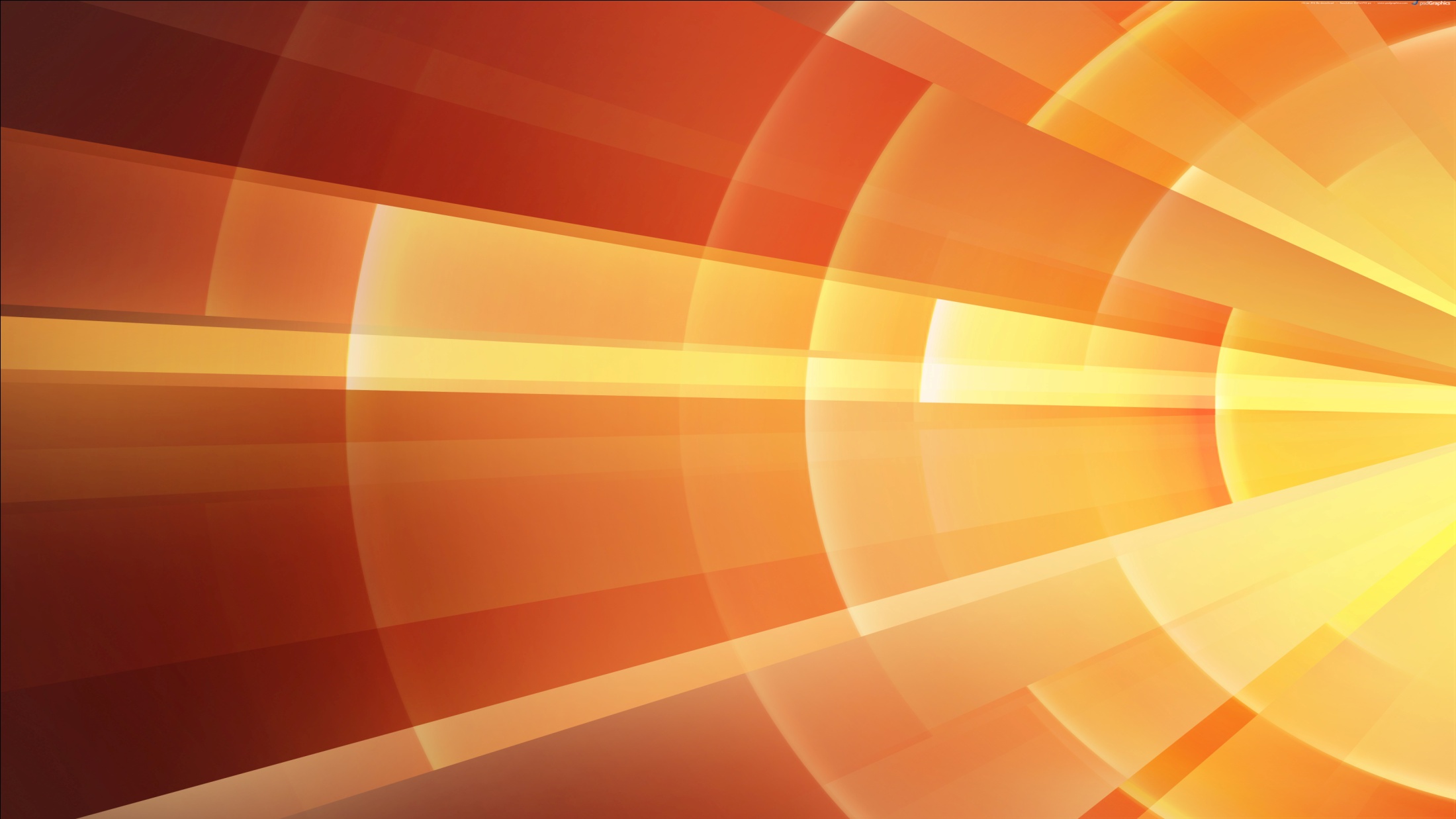 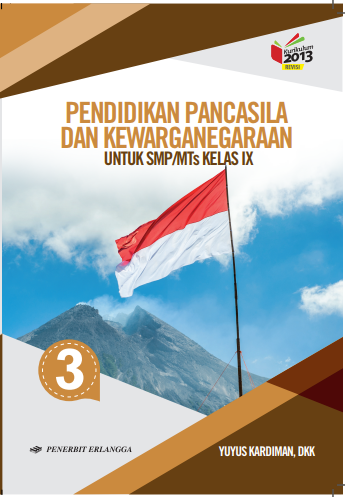 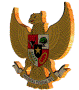 Media Pembelajaran
PPKn
untuk SMP/MTs Kelas IX
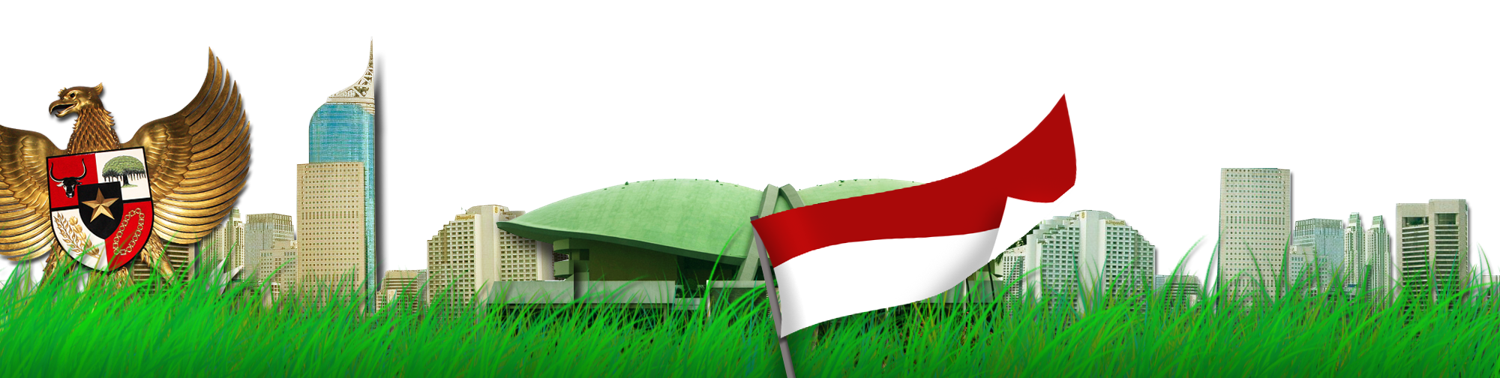 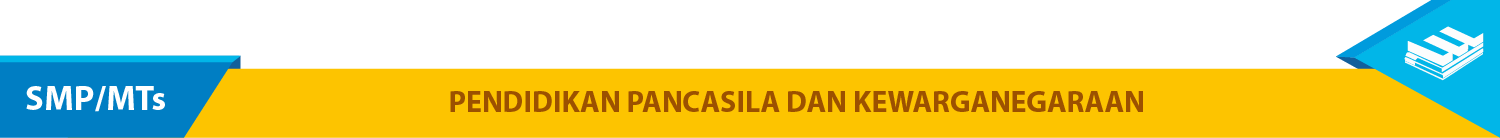 PENDIDIKAN PANCASILA DAN KEWARGANEGARAAN
BAB 6
BELA NEGARA DALAM KONTEKS 
NEGARA KESATUAN REPUBLIK INDONESIA
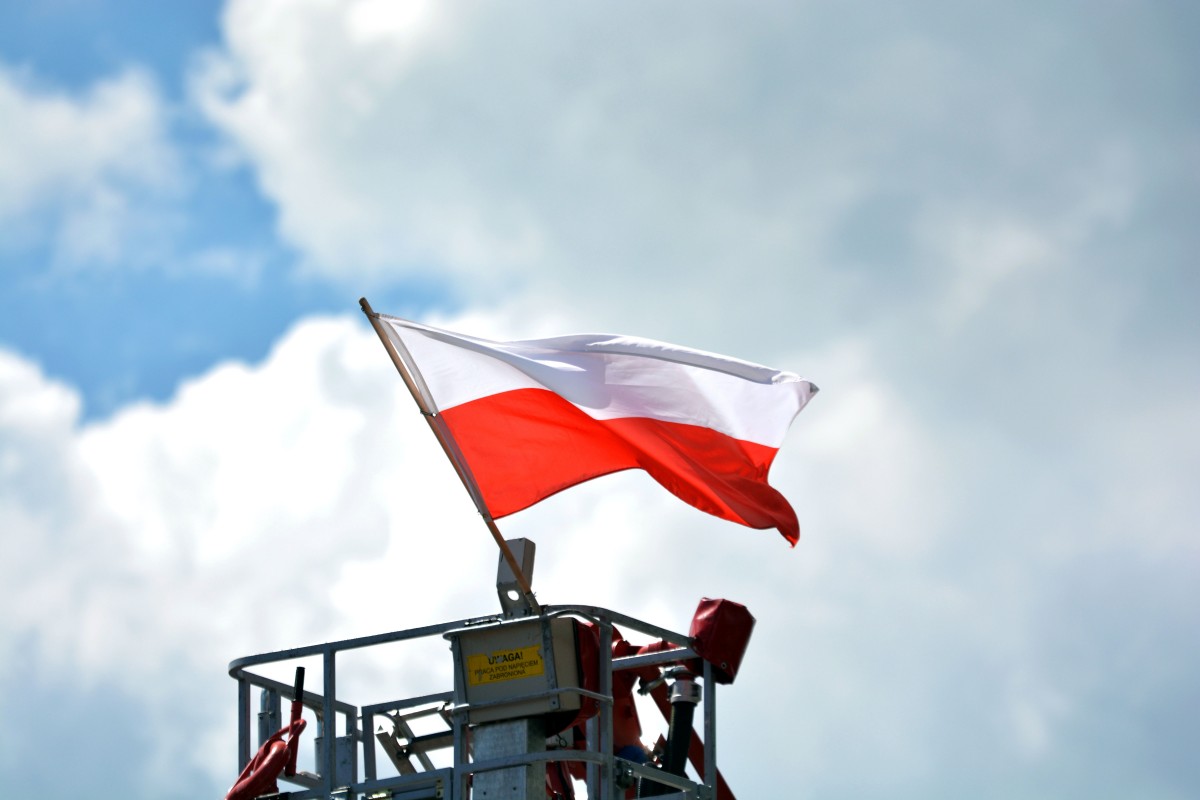 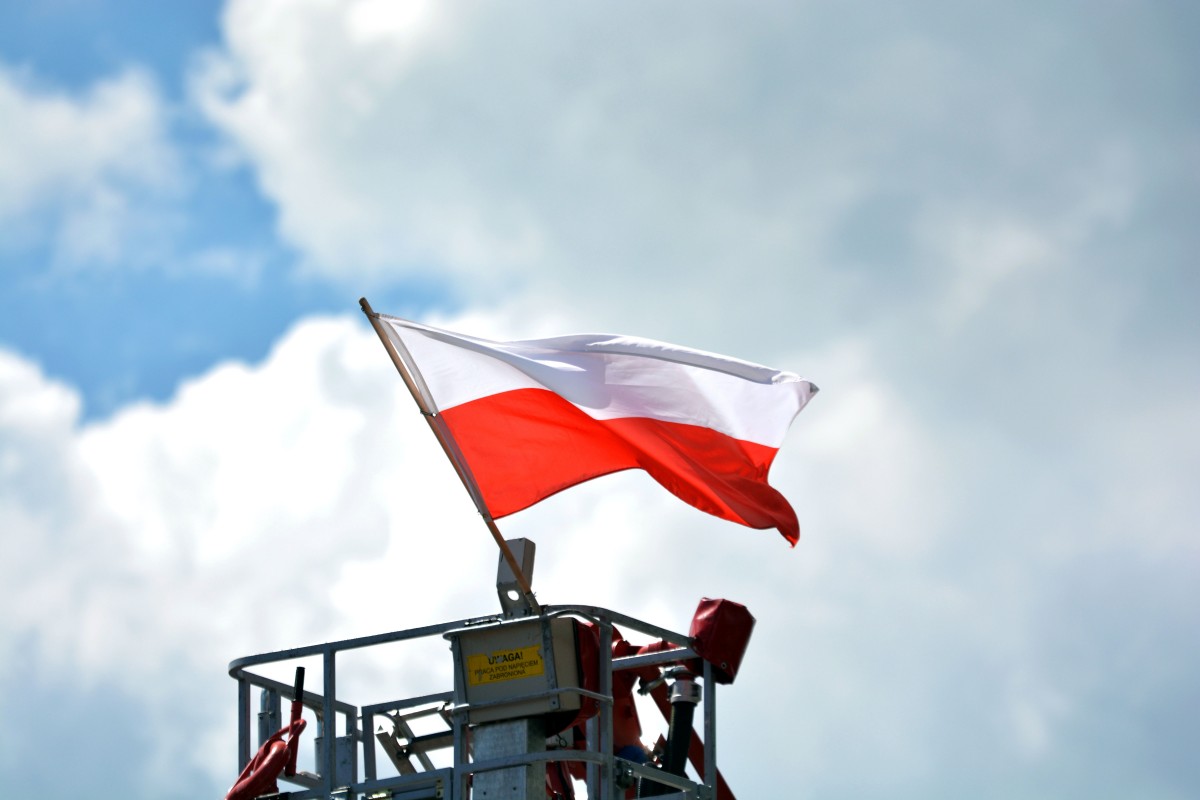 Tujuan Pembelajaran
menganalisis hakikat upaya pembelaan negara dala kehidupan bermasyarakat, berbangsa, dan bernegara.
menghargai perjuangan para pejuang bangsa dalam mempertahankan negara kesatuan republik Indonesia dari berbagai ancaman merebut kembali kemerdekaan Indonesia.
memahami ancaman yang terhadap keutuhan negara kesatuan republik Indonesia.
mendukung upaya semangat dan komitmen persatuan dan kesatuan nasional dalam mengisi dan mempertahankan kemerdekaan NKRI.
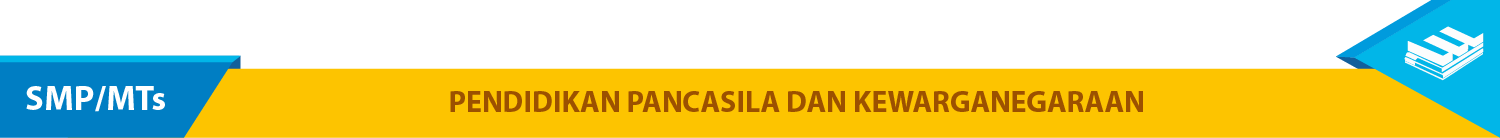 Hakikat Bela Negara
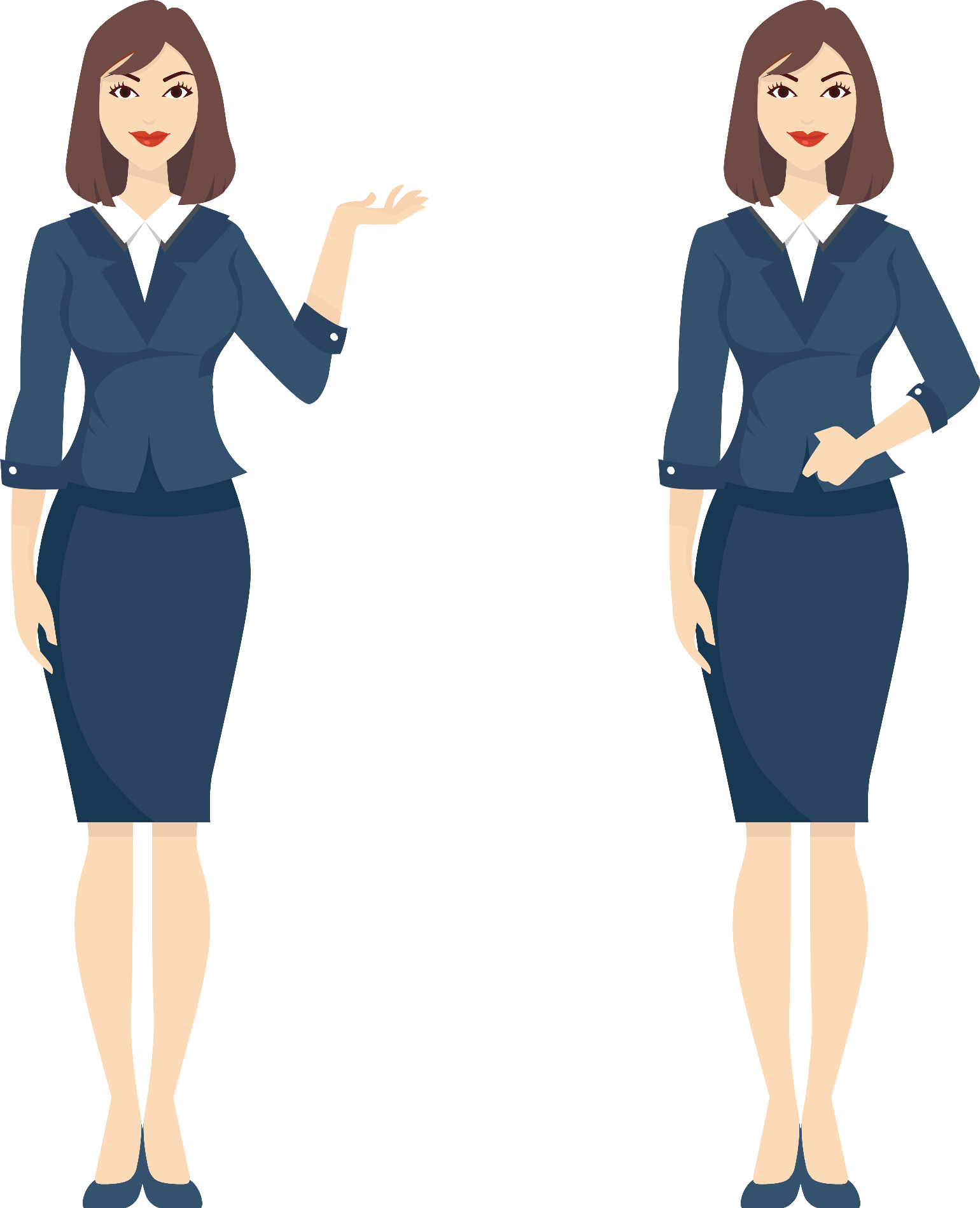 Dibutuhkan upaya bela negara dan kerelaan berkorban guna meniadakan ancaman yang membahayakan kemerdekaan dan kedaulatan negara serta nilai-nilai Pancasila dan UUD 1945.
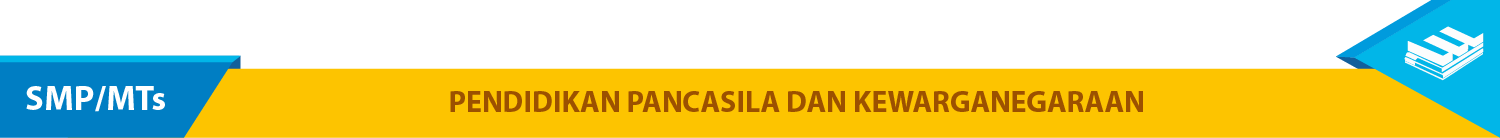 Hakikat Bela Negara
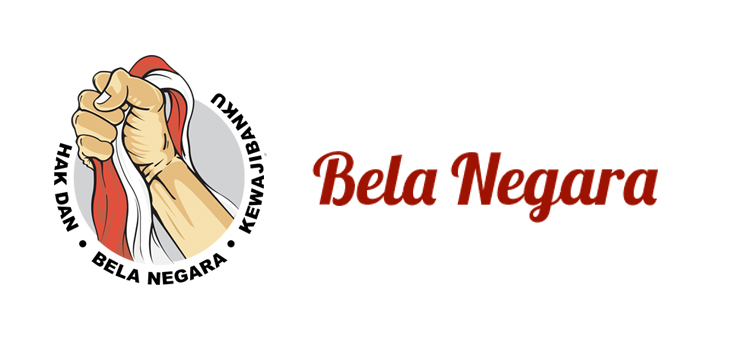 Secara sempit, dalam konteks Indonesia BELA NEGARA dapat diartikan sebagai upaya setiap warga negara untuk mempertahankan Negara Kesatuan Republik Indonesia (NKRI) dari segala bentuk ancaman.
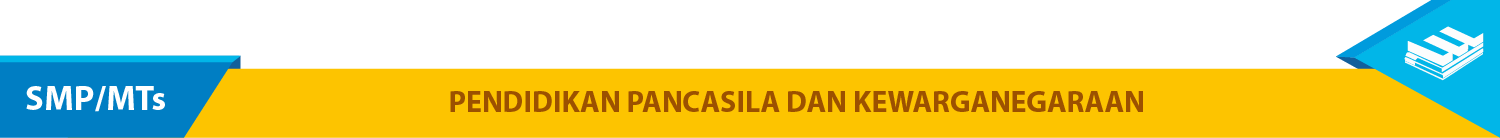 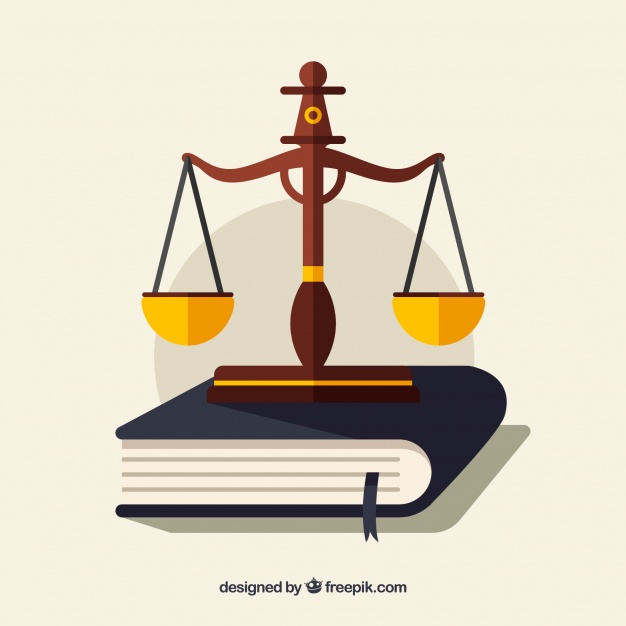 Hakikat Bela Negara
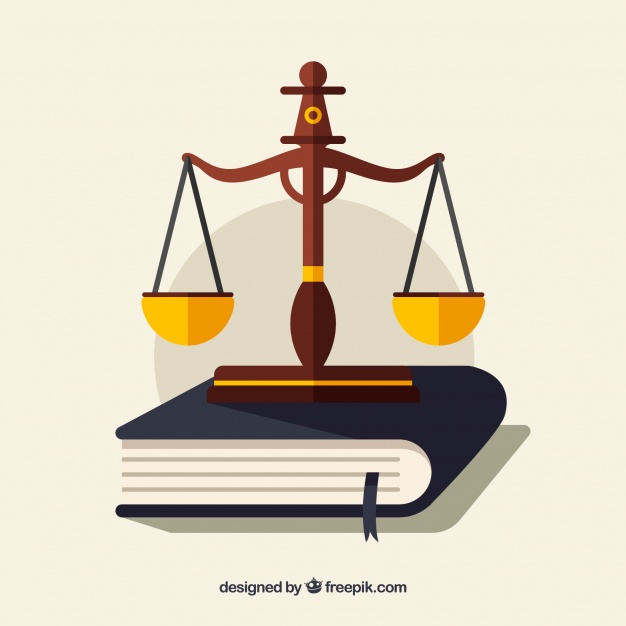 Terdapat sejumlah peraturan yang berkaitan dengan bela negara, antara lain :
UUD NRI Tahun 1945 Pasal 27 ayat (3), 
UUD NRI Tahun 1945 Pasal 30 ayat (1), 
UUD NRI Tahun 1945 Pasal 30 ayat (2)
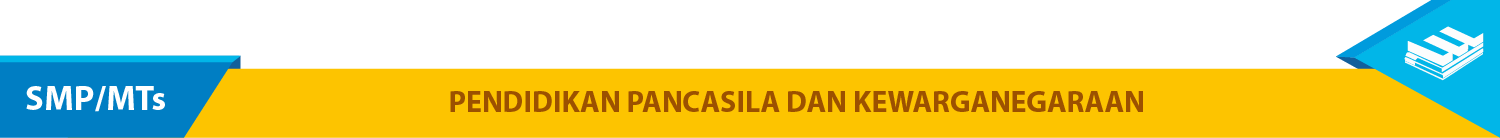 Hakikat Bela Negara
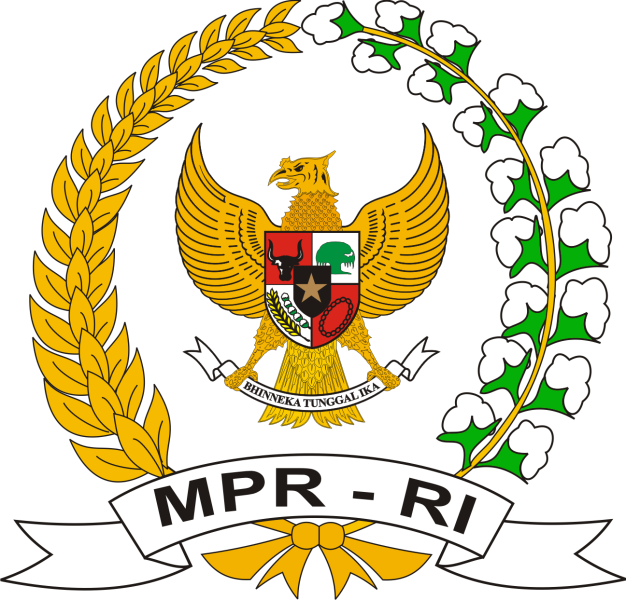 Terdapat sejumlah peraturan yang berkaitan dengan bela negara, antara lain 
Ketetapan MPR No. VI Tahun 1973, 
Ketetapan MPR No. VI Tahun 2000, 
Ketetapan MPR No. VII Tahun 2000
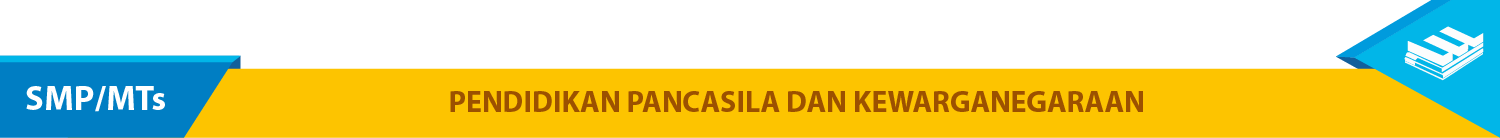 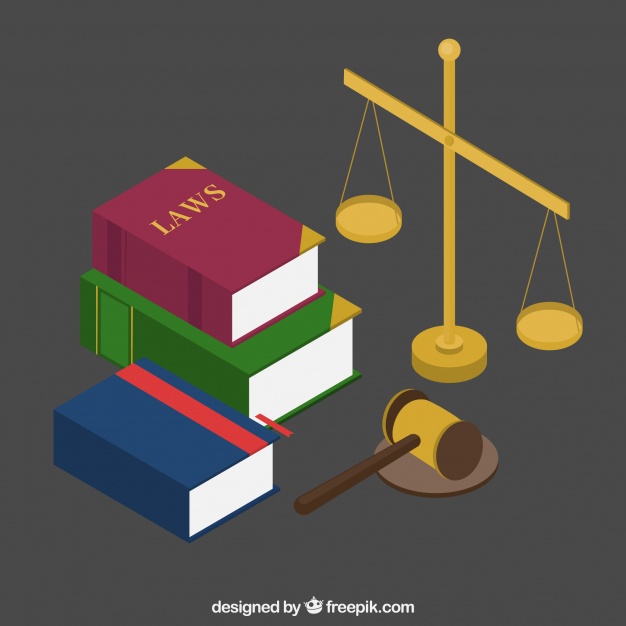 Hakikat Bela Negara
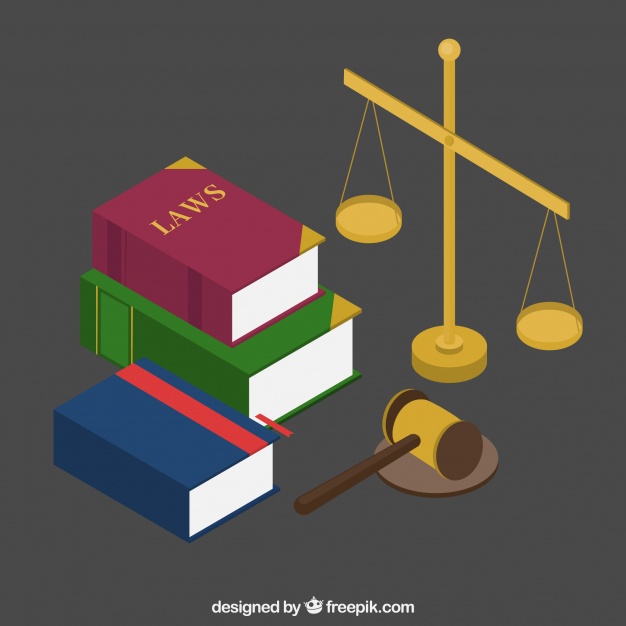 Terdapat sejumlah peraturan yang berkaitan dengan bela negara, antara lain 
Undang-Undang No. 29 Tahun 1954,
Undang-Undang Nomor 1 Tahun 1988,
Undang-Undang No. 56 Tahun 1999,
Undang-Undang No. 3 Tahun 2002,
Undang-Undang No. 2 Tahun 2002,
Undang-undang No. 34 Tahun 2004
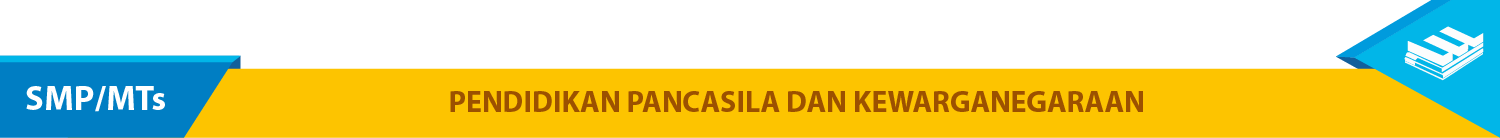 Hakikat Bela Negara
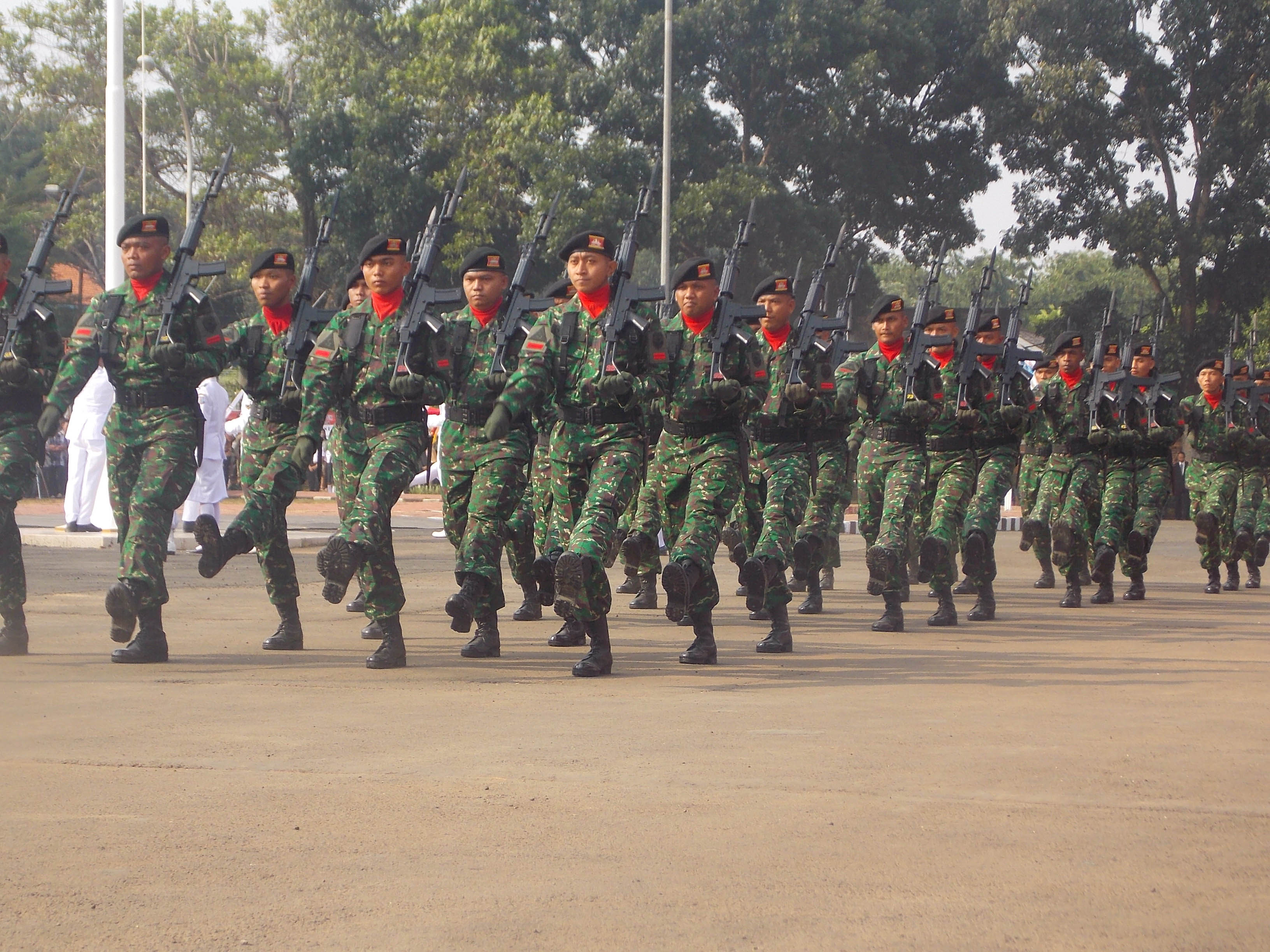 Menurut pasal 9 ayat (2) UU No. 3 Tahun 2002 tentang Pertahanan Negara, keikutsertaan warga negara dalam usaha pembelaan negara diselenggarakan melalui pendidikan kewarganegaraan, pelatihan dasar militer secara wajib, pengabdian sebagai prajurit TNI secara sukarela maupun wajib dan pengabdian sesuai dengan profesi masing-masing.
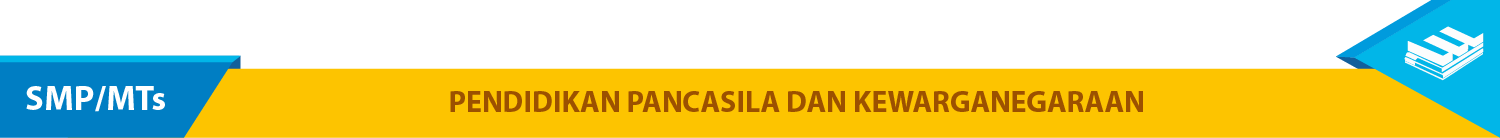 Perjuangan Mempertahankan Negara Kesatuan Republik Indonesia
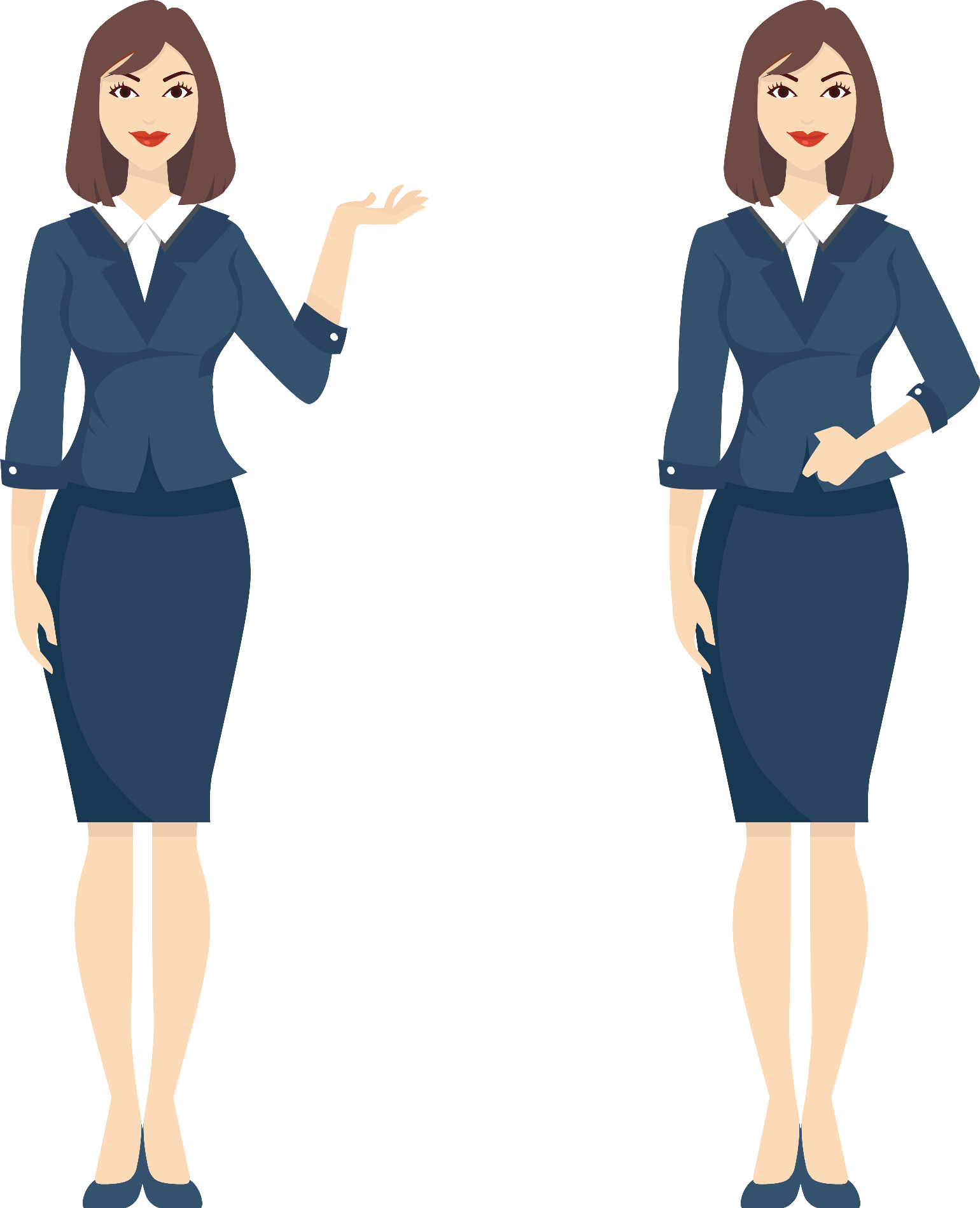 Berikut sejumlah perjuangan fisik yang dilakukan dalam rangka mempertahankan Negara Kesatuan Republik Indonesia.
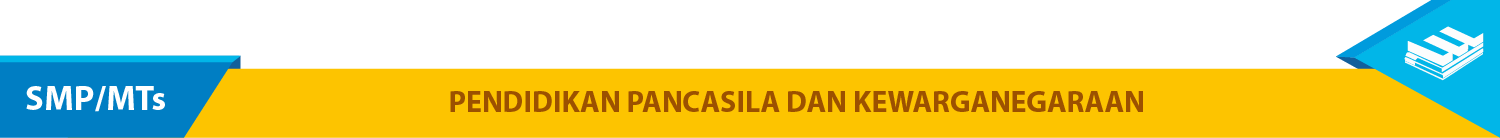 Perjuangan Mempertahankan Negara Kesatuan Republik Indonesia
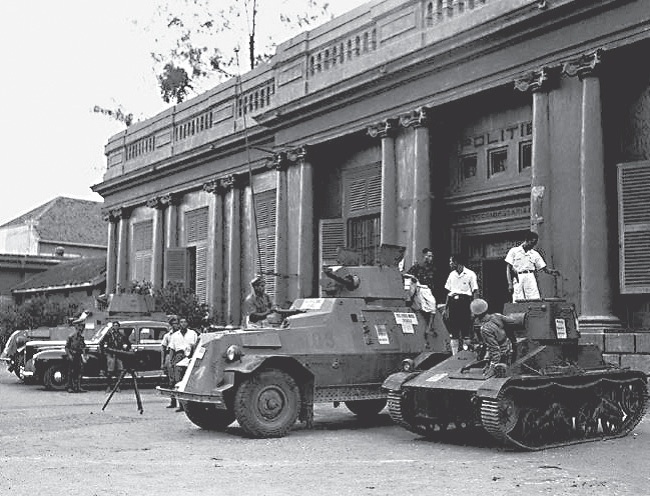 Pertempuran lima hari di Semarang berlangsung pada tanggal 15-19 Oktober 1945. Peristiwa ini bermula ketika 400
tawanan Jepang di pabrik gula di Semarang, memberontak ketika hendak dipindahkan.
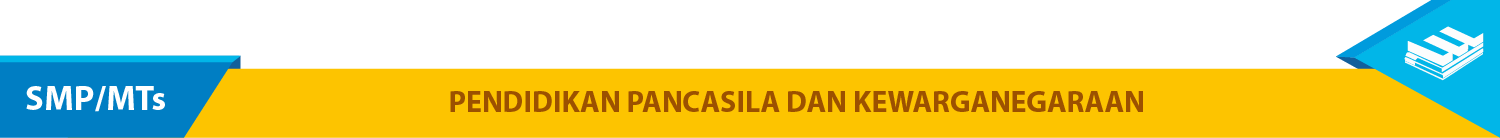 Perjuangan Mempertahankan Negara Kesatuan Republik Indonesia
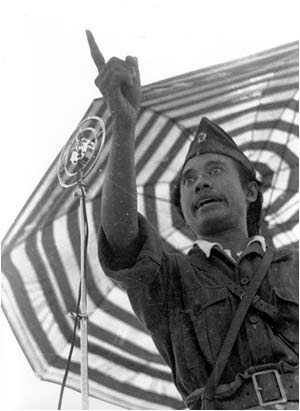 Pertempuran Surabaya 10 November 1945, dilatarbelakangi kekecewaan rakyat Surabaya yang merasa dikhianati pihak Sekutu yang tergabung dalam Allied Forces Netherlands East Indies (AFNEI).
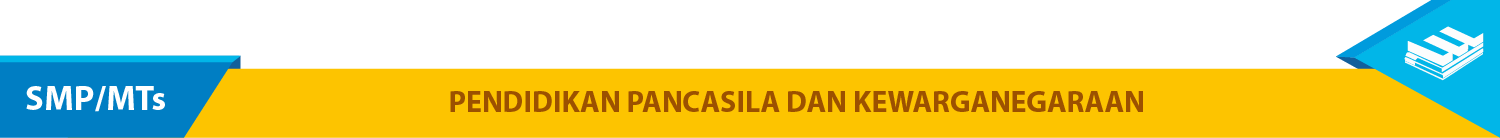 Perjuangan Mempertahankan Negara Kesatuan Republik Indonesia
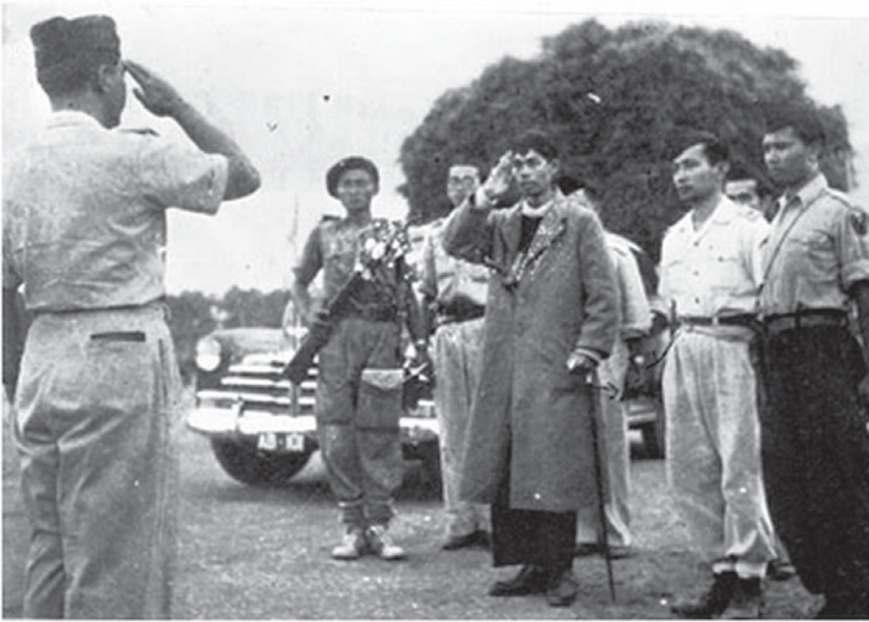 Pertempuran Ambarawa menjadi saksi kemampuan Tentara Keamanan Rakyat (TKR) yang dipimpin Kolonel Sudirman memukul mundur pasukan Sekutu yang dipimpin Brigjen Bethel.
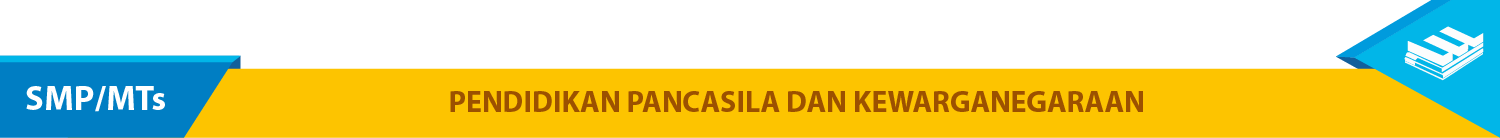 Perjuangan Mempertahankan Negara Kesatuan Republik Indonesia
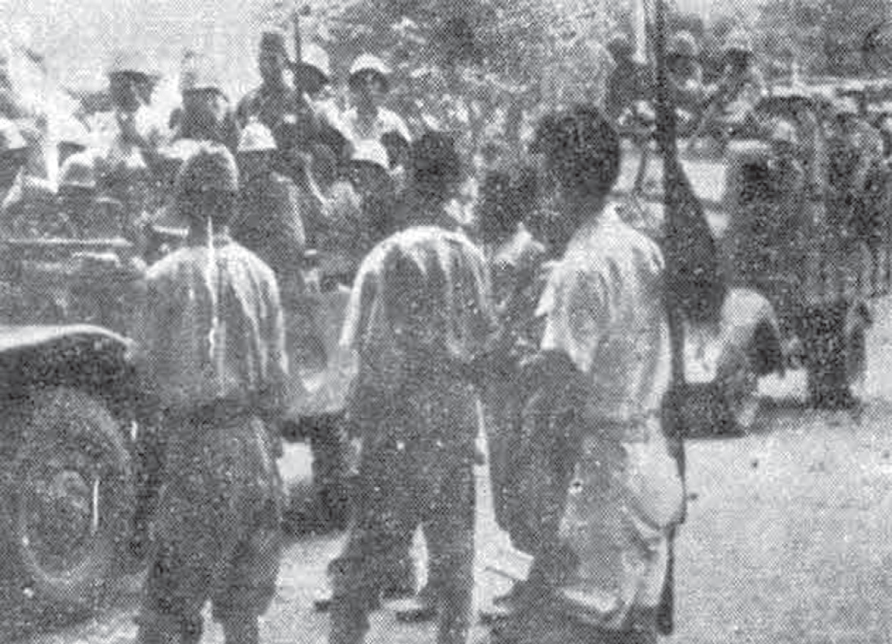 Pertempuran Medan Area ditandai ketika Sekutu membebaskan pasukan Belanda yang menjadi tawanan perang, dipersenjatai kembali, dan menjadi tentara di Medan. Sikap ini jelas dianggap melecehkan pernyataan kemerdekaan Indonesia dan memancing perlawanan pihak pemuda.
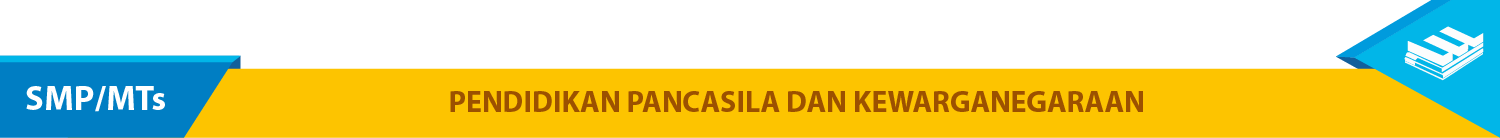 Perjuangan Mempertahankan Negara Kesatuan Republik Indonesia
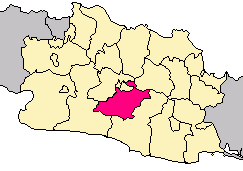 Peristiwa Bandung Lautan Api terjadi karena pasukan sekutu yang menuntut pasukan Indonesia untuk menyerahkan senjata dan disusul ultimatum agar tentara Indonesia meninggalkan kota Bandung bagian utara. Namun, rakyat Bandung tidak mengindahkan ultimatum itu.
Bandung
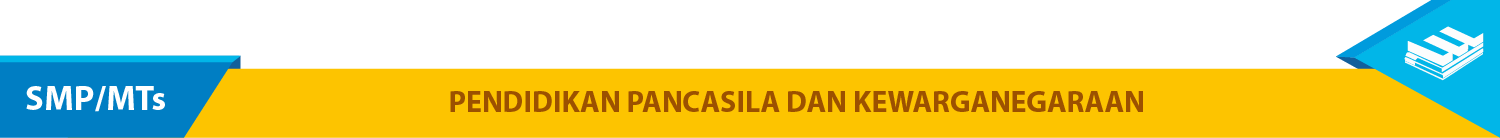 Perjuangan Mempertahankan Negara Kesatuan Republik Indonesia
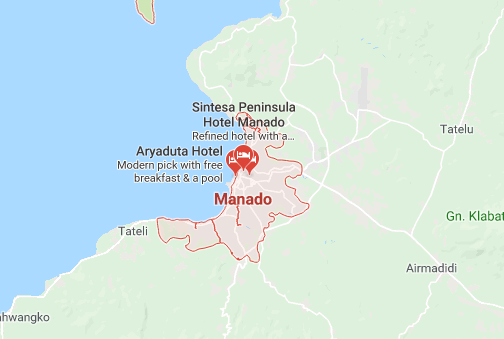 Peristiwa Merah Putih di terjadi karena pasukan NICA mulai bertindak sewenang-wenang serta menahan sejumlah tokoh RI. Sehingga, mengundang reaksi dari rakyat Manado.
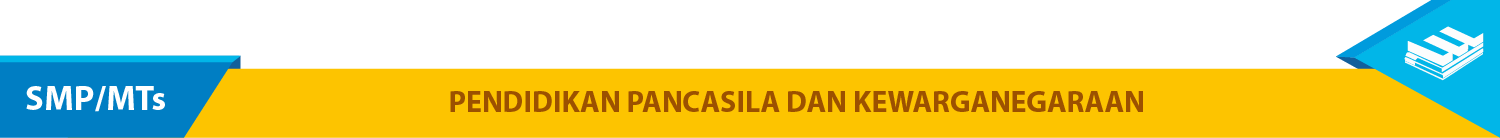 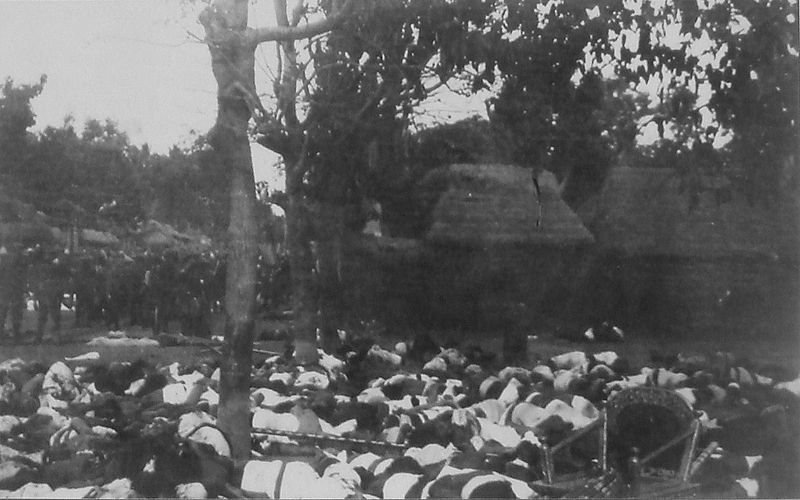 Perjuangan Mempertahankan Negara Kesatuan Republik Indonesia
Perang Puputan Margana terjadi karena pasukan Belanda mendarat di Bali. Belanda ingin membentuk Indonesia Timur. Namun ditolak oleh rakyat Bali.
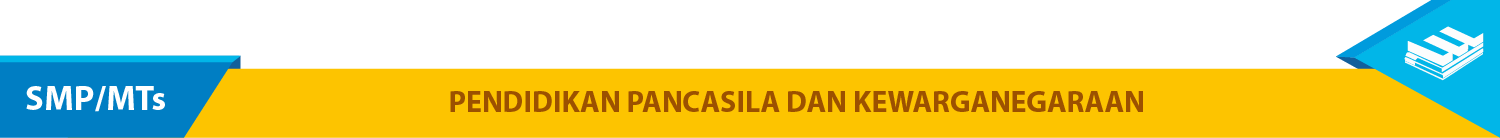 Perjuangan Mempertahankan Negara Kesatuan Republik Indonesia
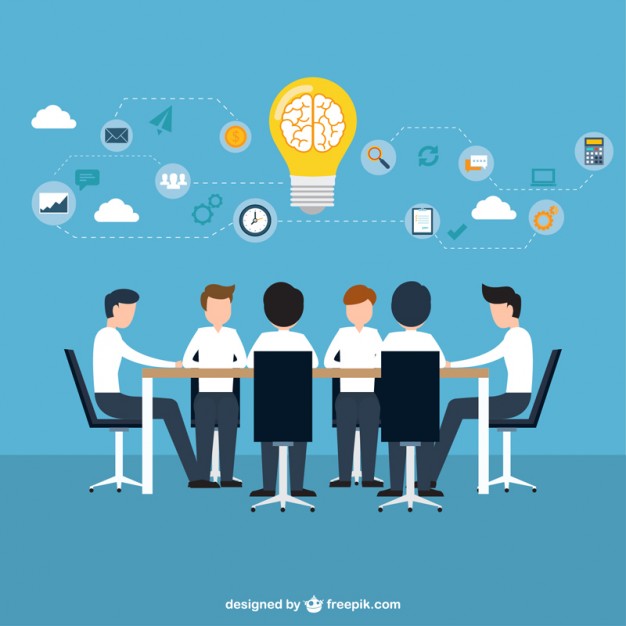 Untuk mendorong dukungan dari dunia internasional atas kemerdekaan Indonesia, sekaligus menekan kedudukan Belanda, Indonesia melakukan PERJUANGAN DIPLOMASI.
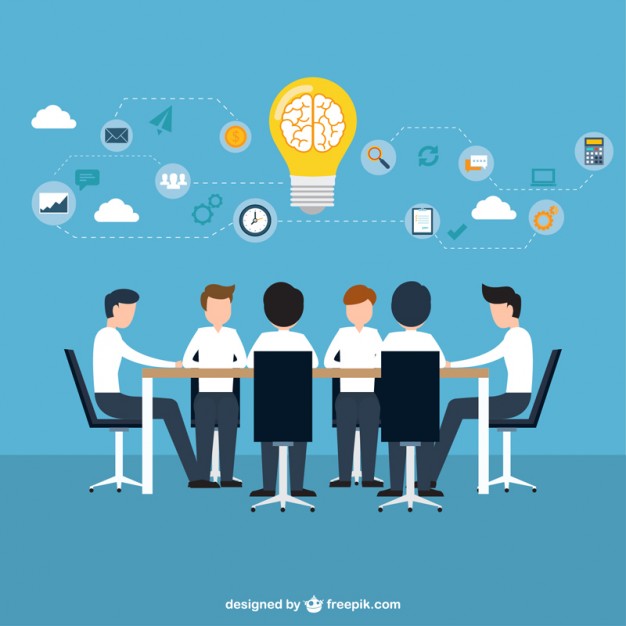 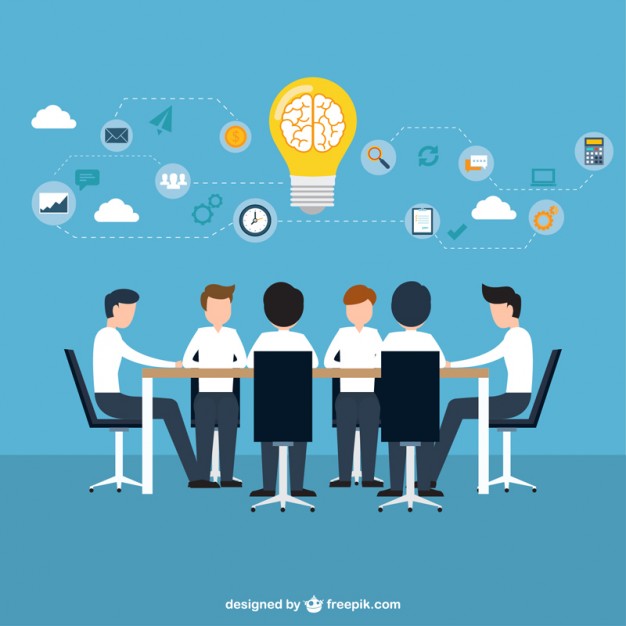 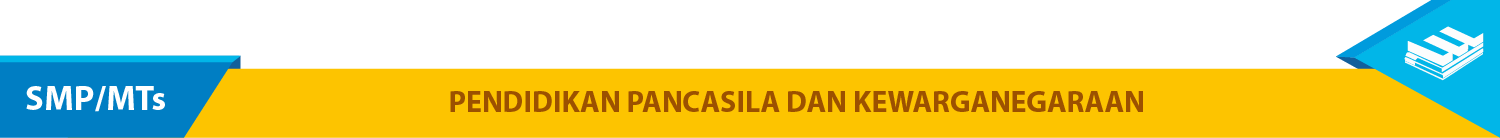 Perjuangan Mempertahankan Negara Kesatuan Republik Indonesia
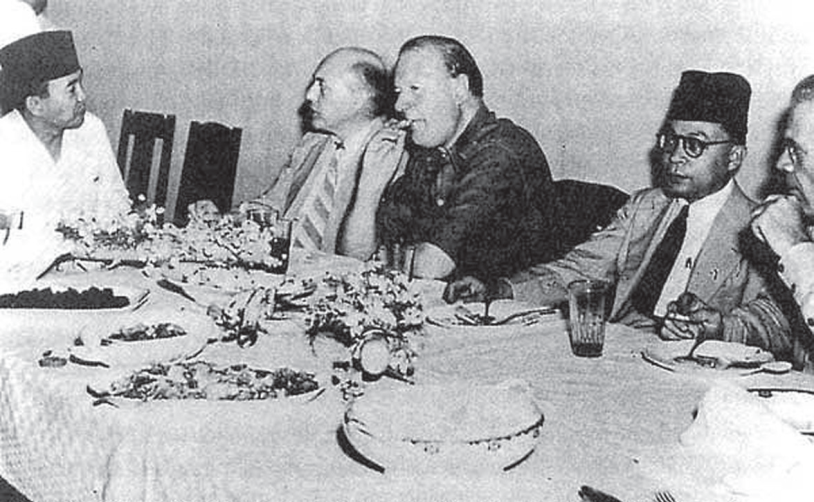 Perundingan Linggajati (10 November 1946). Hasil Perundingan Linggajati mengundang dukungan dan tentangan di dalam negeri Indonesia. Meski demikian, perundingan ini berhasil mengundang simpati internasional.
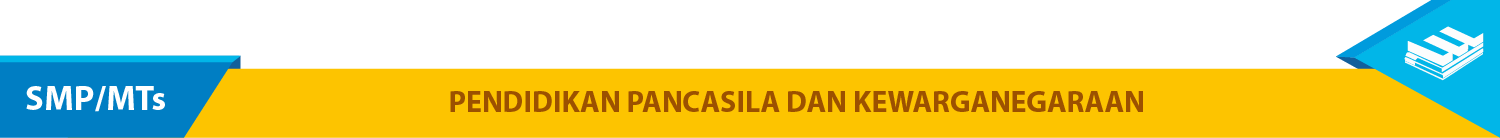 Perjuangan Mempertahankan Negara Kesatuan Republik Indonesia
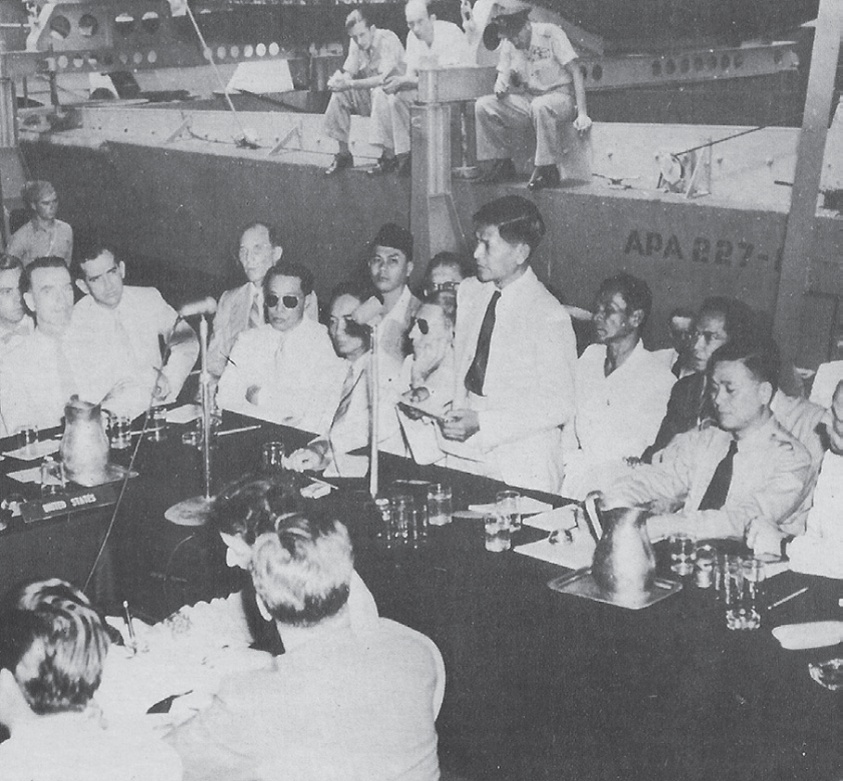 Melalui KTN, pemerintah RI dan Belanda mengadakan Perundingan Renville pada tanggal 17 Januari 1948. Perundingan dilakukan di atas geladak USS Renville, kapal perang Amerika Serikat yang sedang berlabuh di Jakarta.
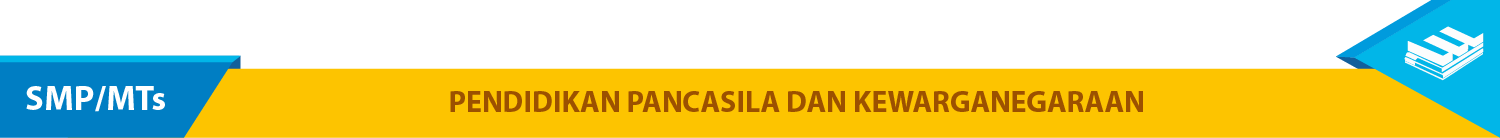 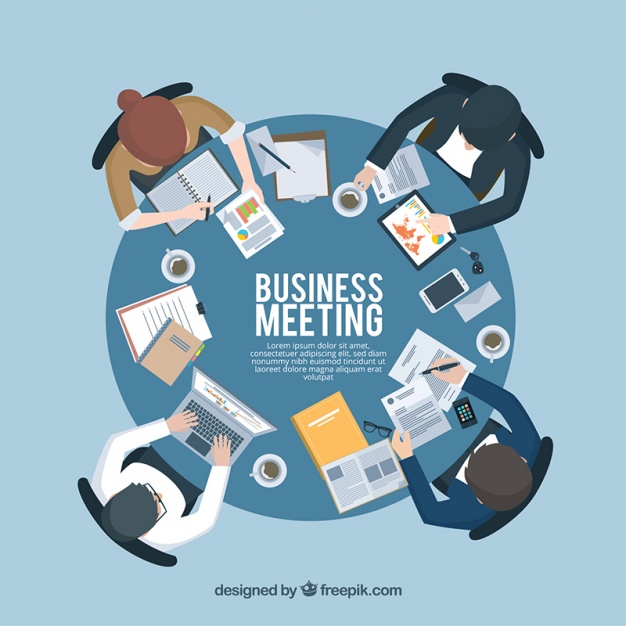 Perjuangan Mempertahankan Negara Kesatuan Republik Indonesia
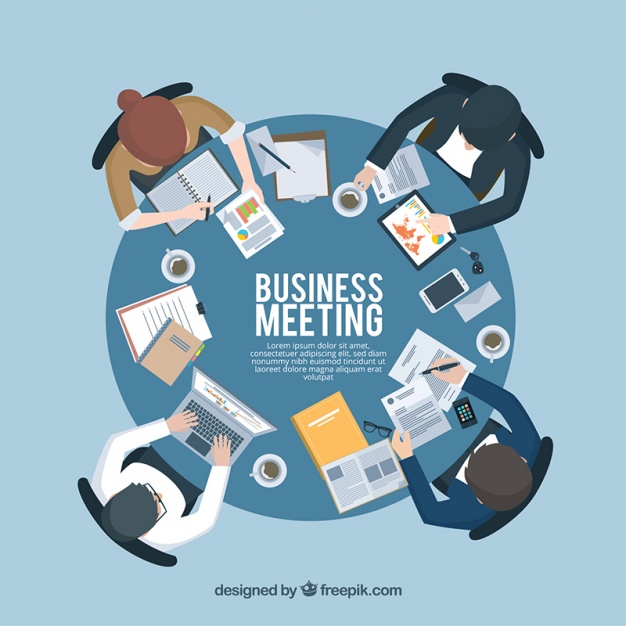 Ketegangan Indonesia dan Belanda semakin memuncak sesudah Perundingan Renville. Kemudian diadakan Perundingan Roem-Roijen pada 14 April 1949 di Hotel Des Indes, Jakarta.
Roem-Roijen
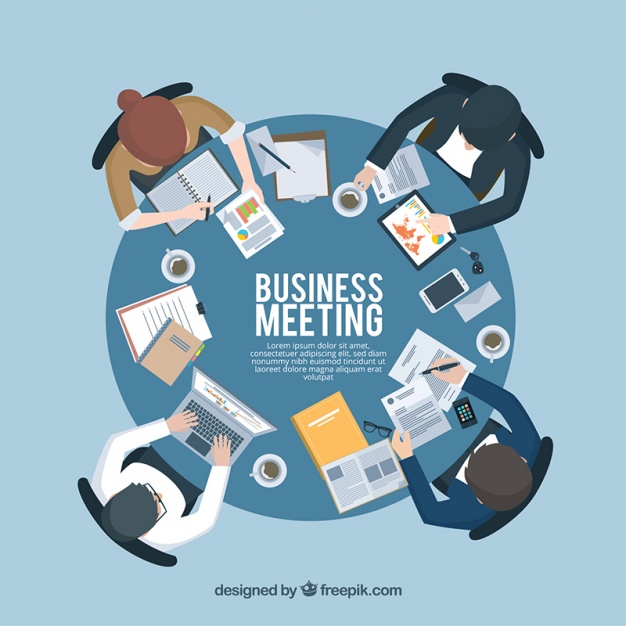 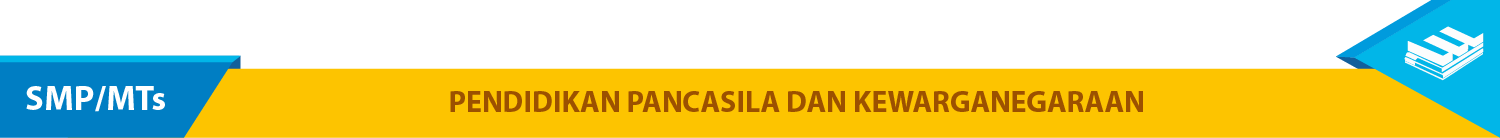 Perjuangan Mempertahankan Negara Kesatuan Republik Indonesia
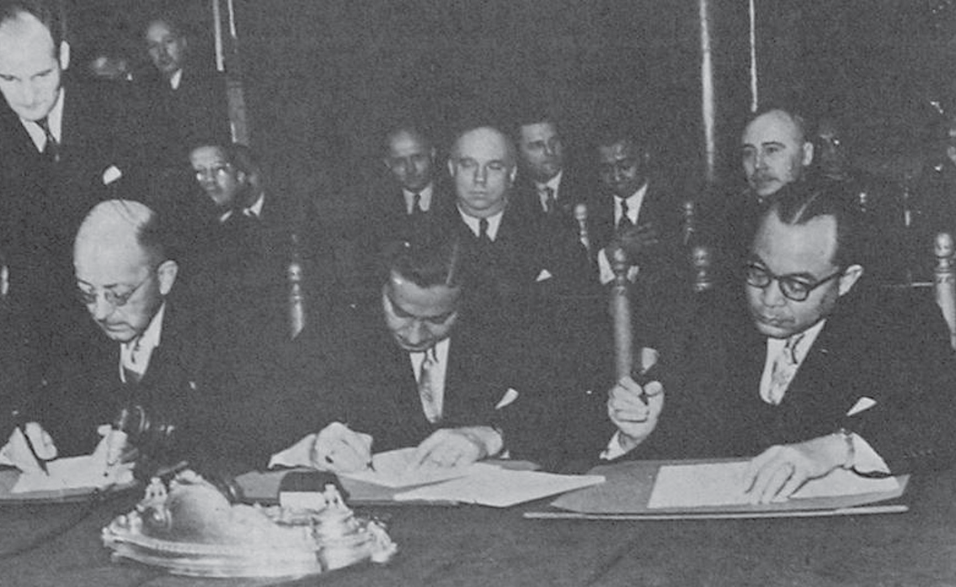 Konferensi Meja Bundar berlangsung di Den Haag antara 23 Agustus sampai 2 November 1949. Konferensi Meja Bundar menghasilkan sejumlah persetujuan.
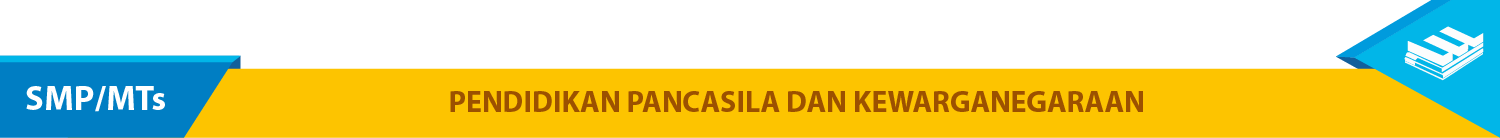 C. 	Ancaman Terhadap Keutuhan NKRI
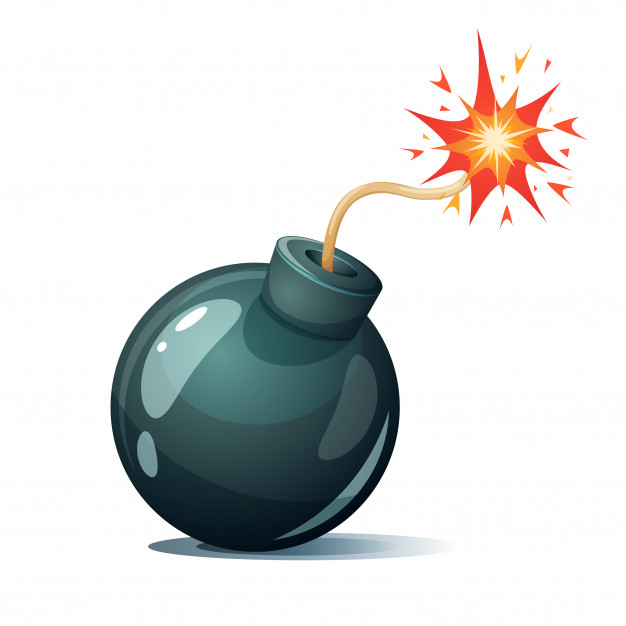 Ancaman adalah setiap upaya dan kegiatan,
baik dari dalam negeri maupun luar negeri yang dinilai mengancam atau membahayakan kedaulatan negara, keutuhan wilayah negara, dan keselamatan segenap bangsa.
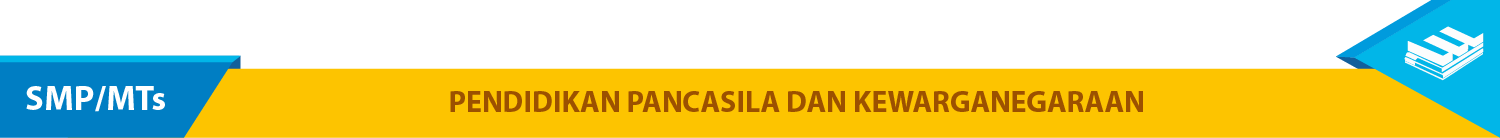 C. 	Ancaman Terhadap Keutuhan NKRI
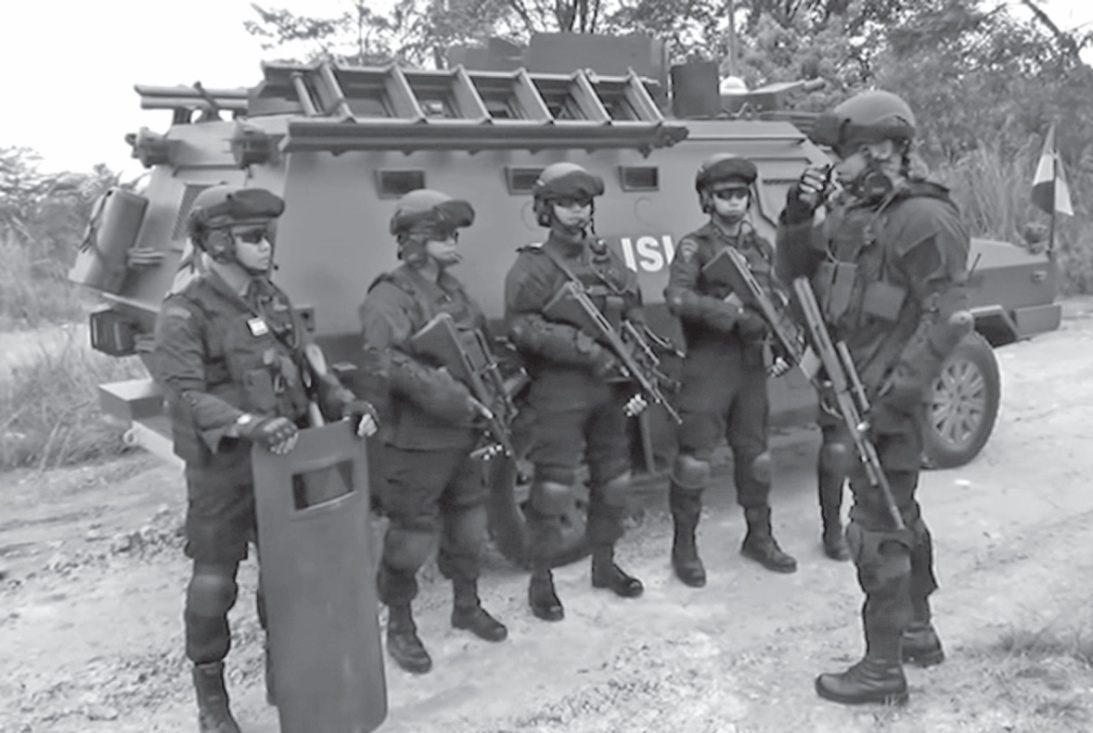 Ancaman dapat dibedakan berdasarkan JENIS, SUMBER, dan BENTUK.
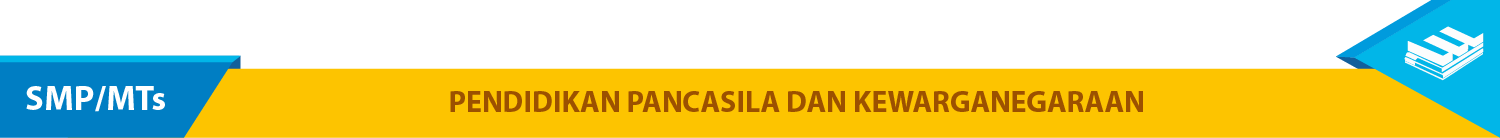 C. 	Ancaman Terhadap Keutuhan NKRI
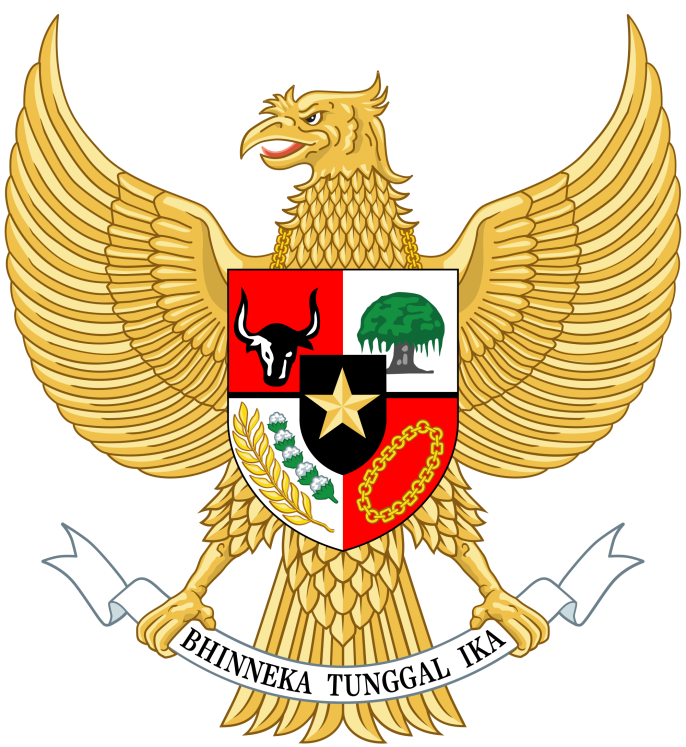 Dalam upaya mempertahankan keutuhan NKRI, terdapat ancaman yang berdimensi ideologi. Ancaman ini berupa upaya dari berbagai unsur radikalisme yang mencoba mengganti ideologi Pancasila dengan ideologi-ideologi yang lain.
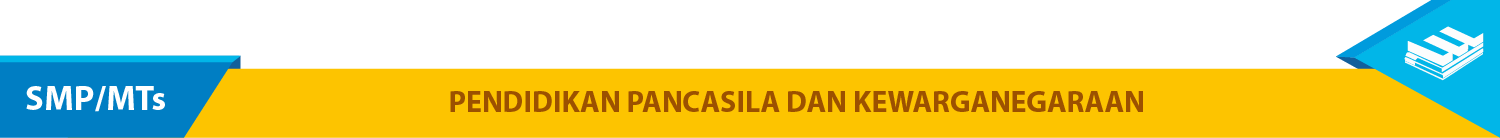 C. 	Ancaman Terhadap Keutuhan NKRI
Dari luar negeri, ancaman berdimensi politik dapat berupa tekanan politik dari negara lain terhadap Indonesia.
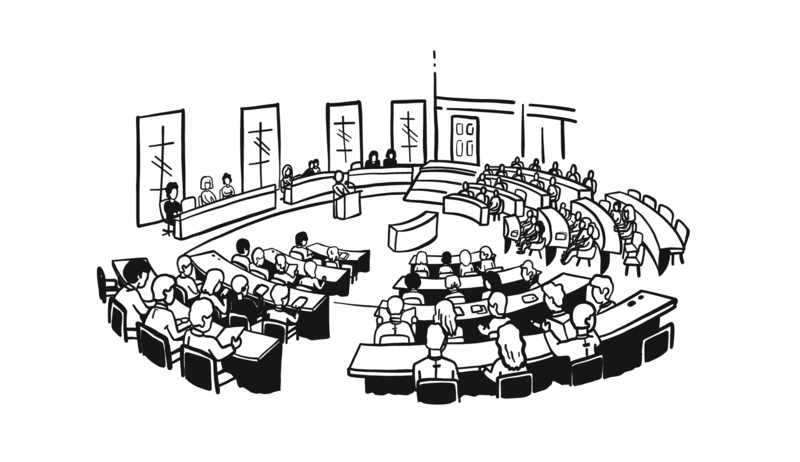 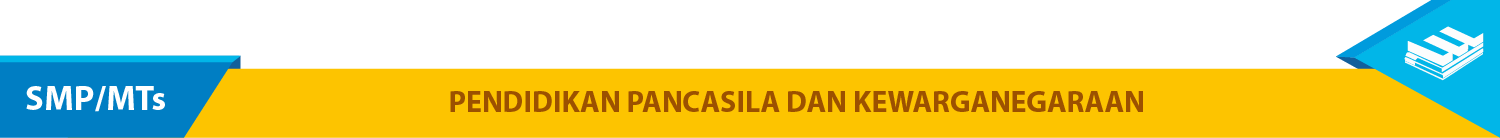 C. 	Ancaman Terhadap Keutuhan NKRI
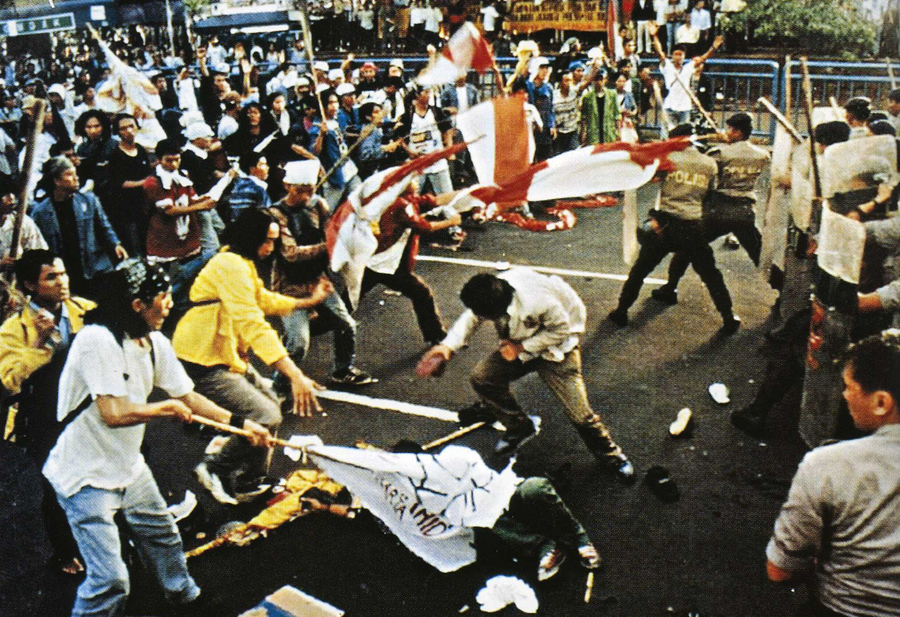 Sementara itu, ancaman berdimensi politik yang bersumber dari dalam negeri dapat berupa mobilisasi massa untuk menumbangkan suatu pemerintahan yang berkuasa, atau menggalang kekuatan politik untuk melemahkan kekuasaan
pemerintah.
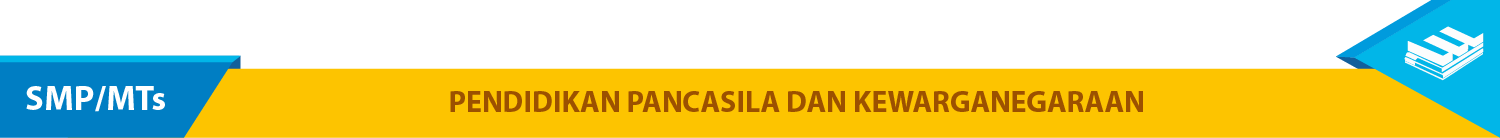 C. 	Ancaman Terhadap Keutuhan NKRI
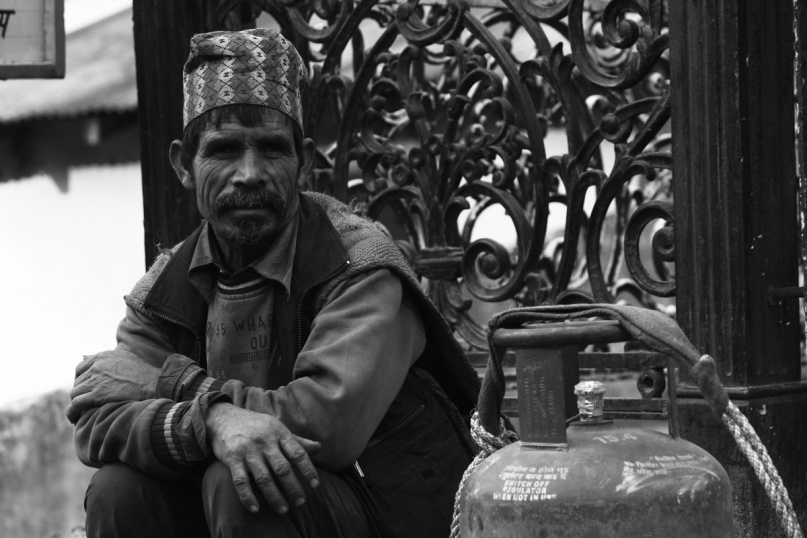 Ancaman internal yang berdimensi ekonomi antara
lain adalah inflasi pengangguran yang tinggi, infrastruktur yang tidak memadai, penetapan sistem ekonomi yang belum jelas, ketimpangan distribusi pendapatan dan ekonomi biaya tinggi.
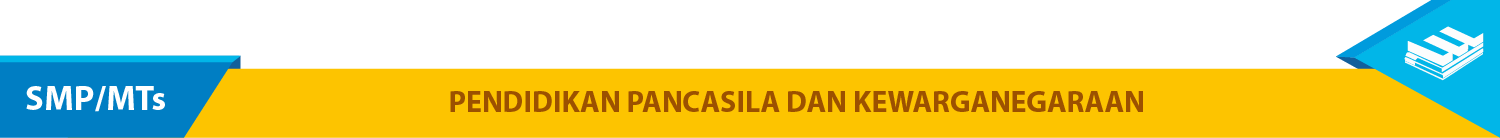 C. 	Ancaman Terhadap Keutuhan NKRI
Adapun ancaman eksternal yang berdimensi ekonomi antara lain indikator kinerja ekonomi yang buruk, daya saing rendah, ketidaksiapan menghadapi era globalisasi, dan tingkat dependensi yang cukup tinggi terhadap asing.
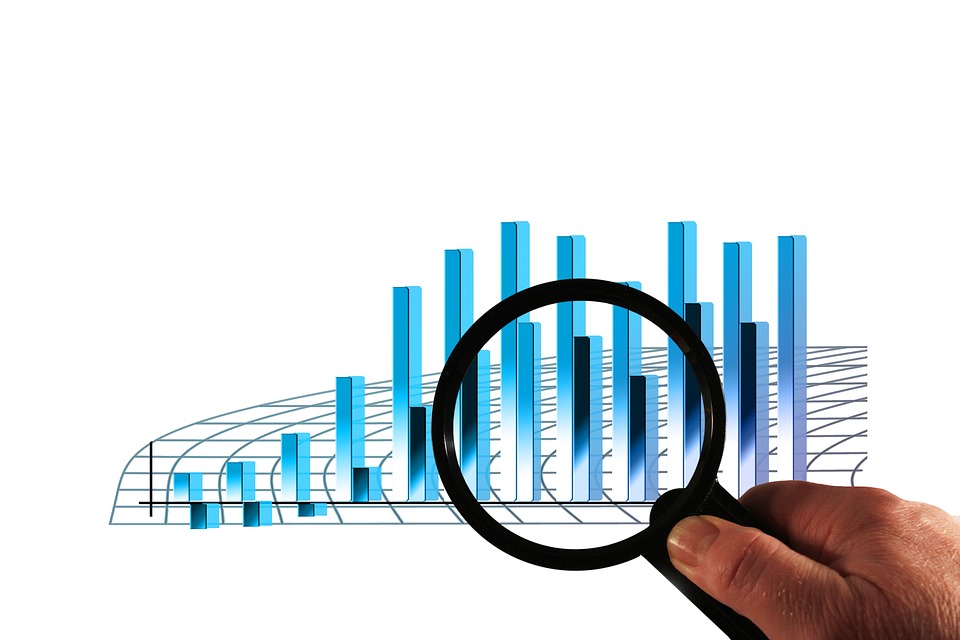 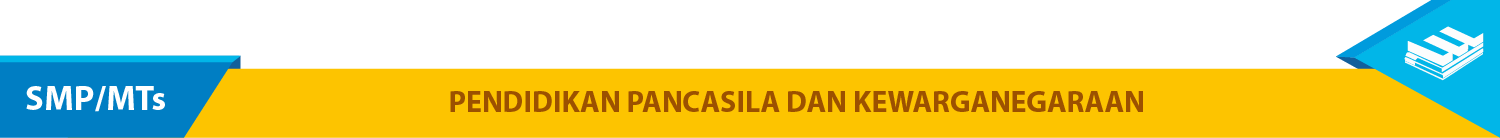 C. 	Ancaman Terhadap Keutuhan NKRI
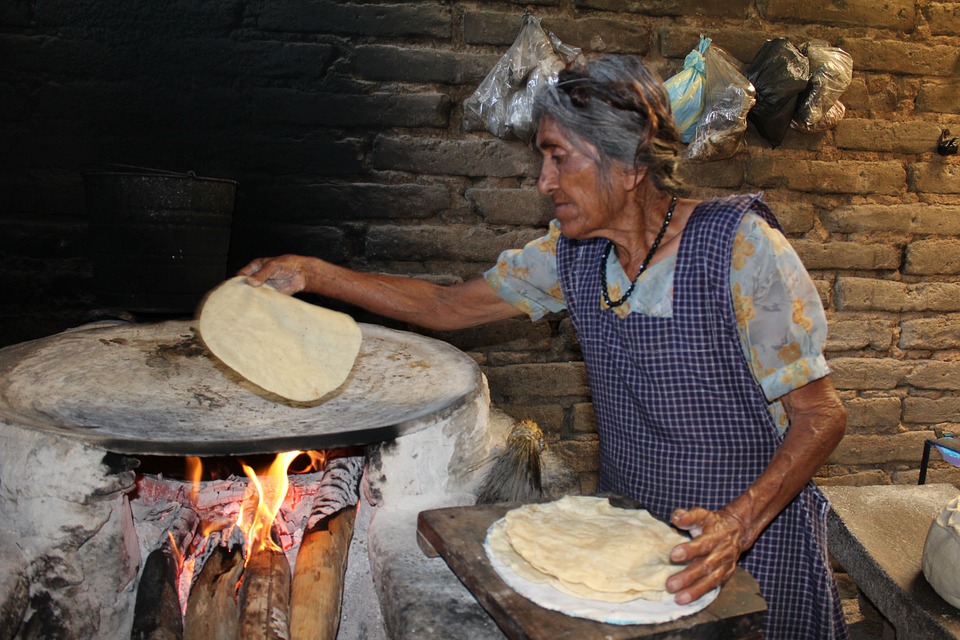 Ancaman yang berdimensi sosial budaya dari dalam didorong oleh isu isu kemiskinan, kebodohan, keterbelakangan, dan ketidakadilan yang dapat menjadi titik pangkal timbulnya permasalahan, seperti separatisme dan terorisme.
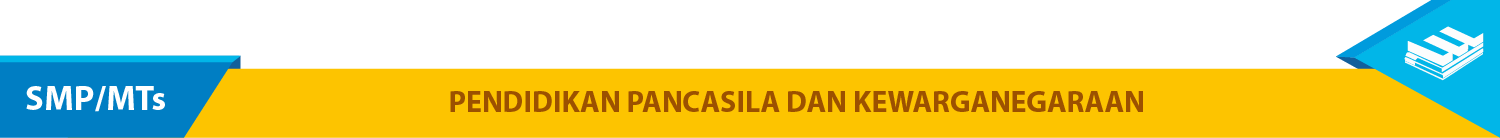 C. 	Ancaman Terhadap Keutuhan NKRI
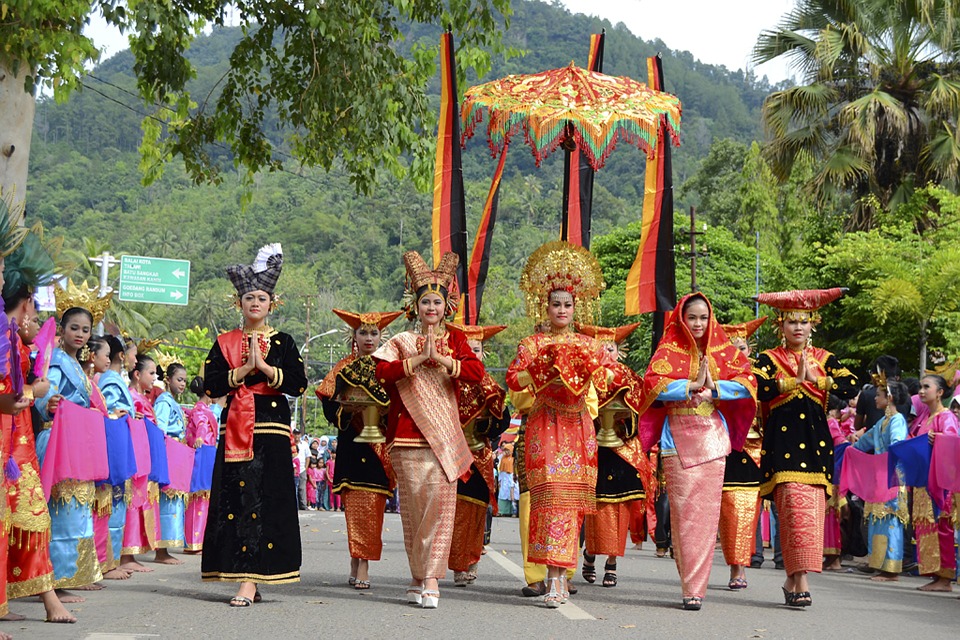 Ancaman yang berdimensi sosial budaya
dari luar datang bersamaan dengan era globalisasi dengan penetrasi nilai-nilai budaya dari luar negeri yang dapat mempengaruhi nilai-nilai di Indonesia.
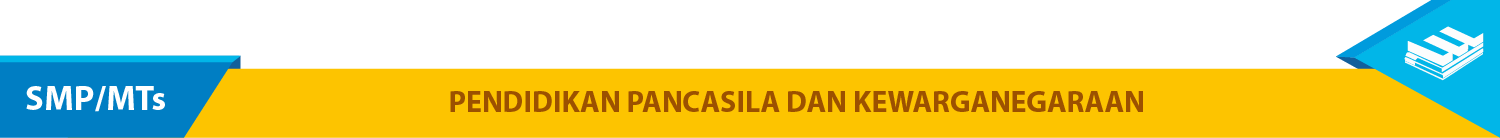 C. 	Ancaman Terhadap Keutuhan NKRI
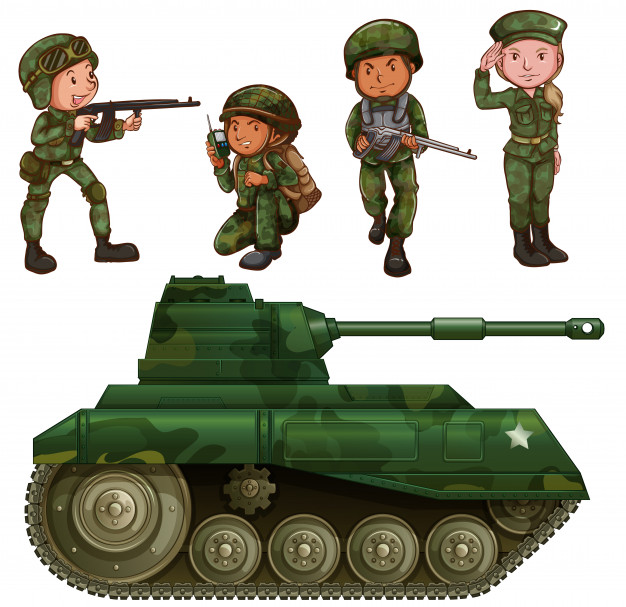 Ancaman pertahanan keamanan antara lain dapat berbentuk agresi, invasi, bombardemen, blokade wilayah, spionase dan sabotase.
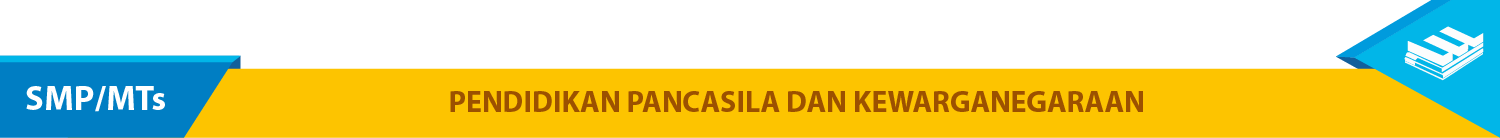 C. 	Ancaman Terhadap Keutuhan NKRI
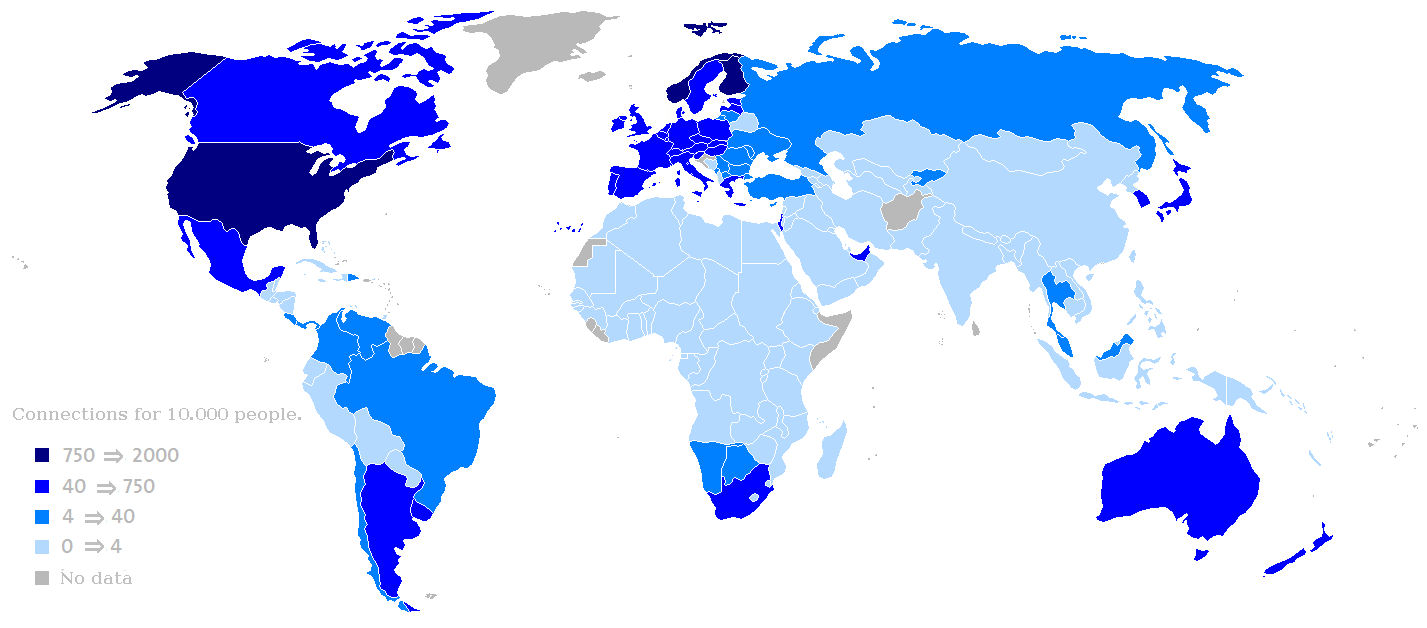 Ancaman Globalisasi dari Sisi Ekonomi yaitu ketika perekonomian nasional suatu negara telah terintegrasi ke dalam pasar-pasar global, perekonomian ini tidak lagi dapat terbebas dari pengaruh kekuatan-kekuatan ekonomi dan politik eksternal.
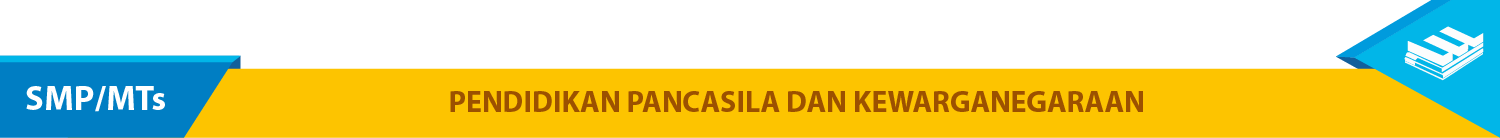 C. 	Ancaman Terhadap Keutuhan NKRI
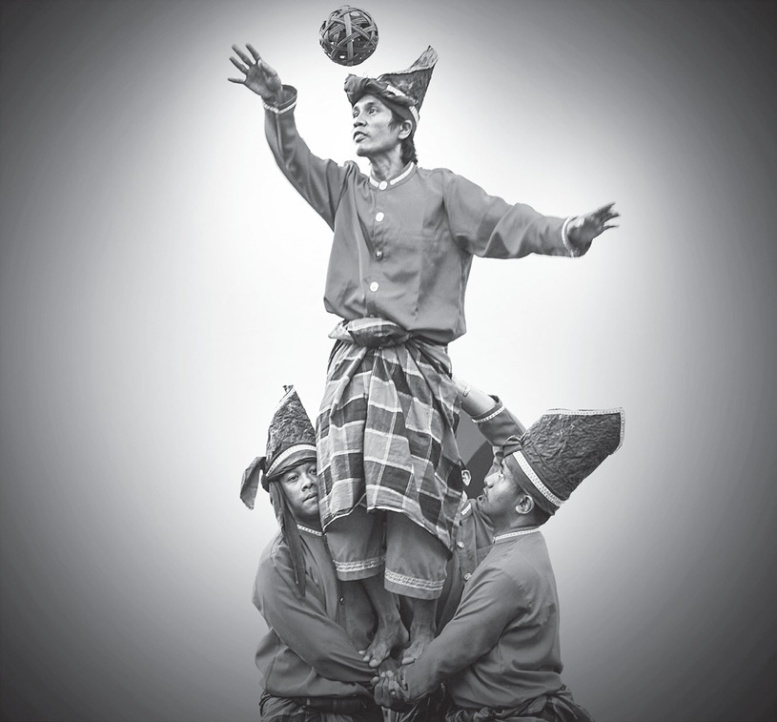 Apabila kita melihat dari sisi sosial dan budaya, ancaman globalisasi antara lain terlihat dari perubahan kebiasaan, bahkan budaya suatu bangsa.
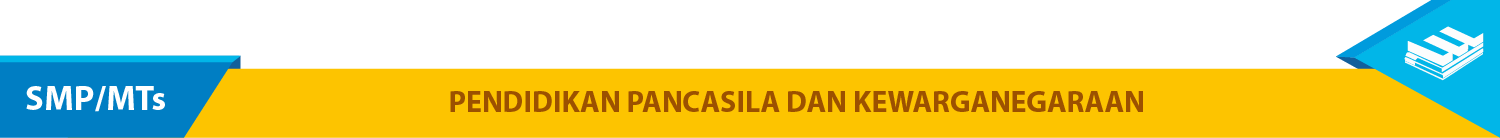 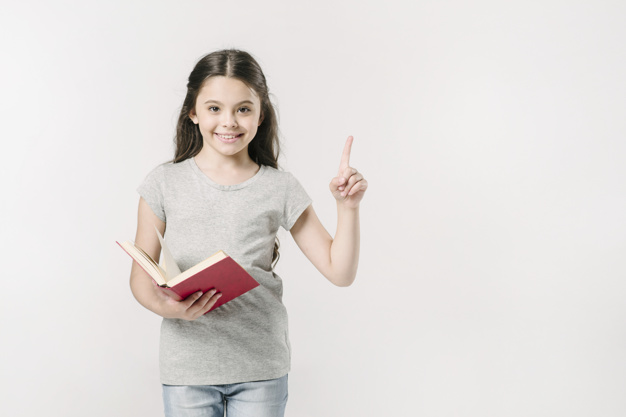 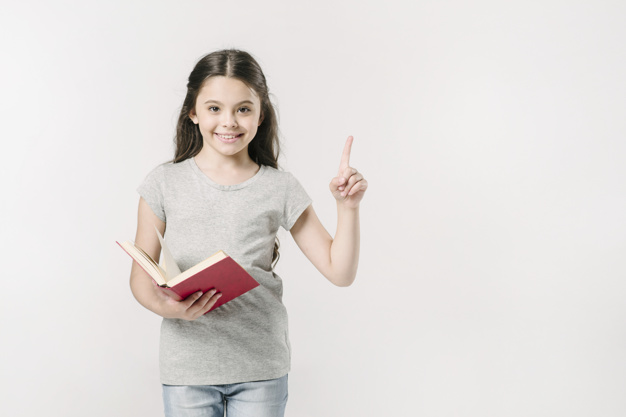 C. 	Ancaman Terhadap Keutuhan NKRI
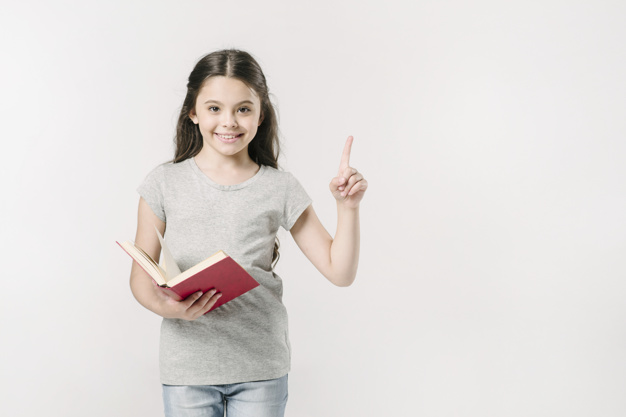 Salah satu permasalahan bangsa saat ini adalah bergesernya nilai-nilai etika dalam kehidupan berbangsa dan bernegara.
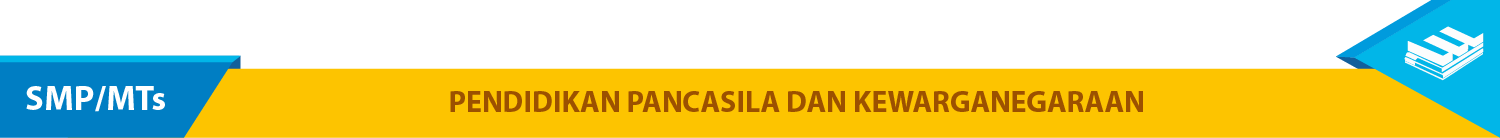 D. 	Semangat dan Komitmen Persatuan dan Kesatuan Nasional dalamMengisi dan Mempertahankan NKRI
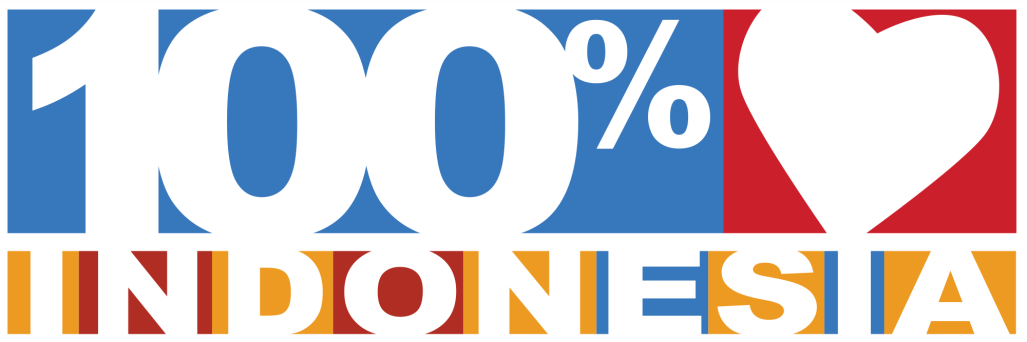 Untuk mengisi kemerdekaan, para generasi muda harus memiliki semangat nasionalisme dan patriotisme.
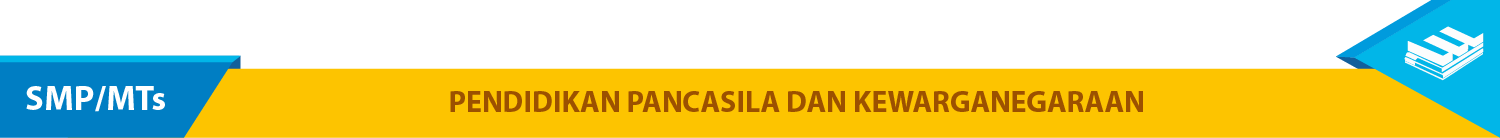 D. 	Semangat dan Komitmen Persatuan dan Kesatuan Nasional dalamMengisi dan Mempertahankan NKRI
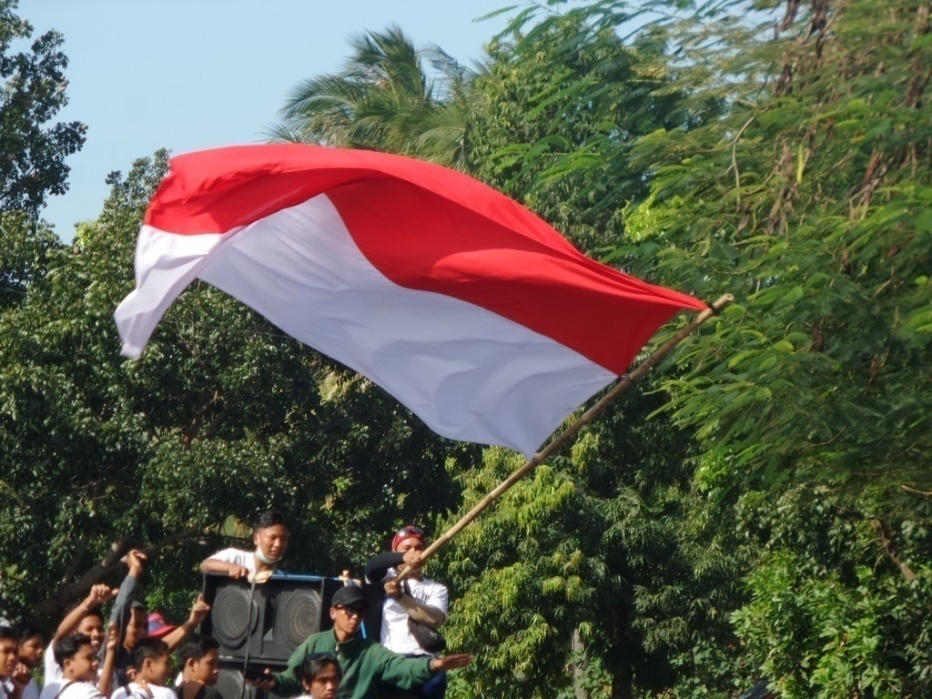 Menurut Kamus Besar Bahasa Indonesia, NASIONALISME adalah paham (ajaran) untuk mencintai bangsa dan negara sendiri.
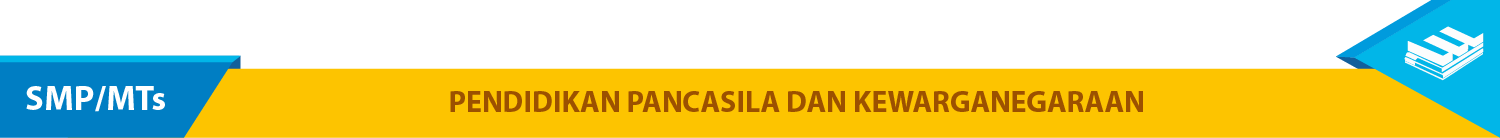 D. 	Semangat dan Komitmen Persatuan dan Kesatuan Nasional dalamMengisi dan Mempertahankan NKRI
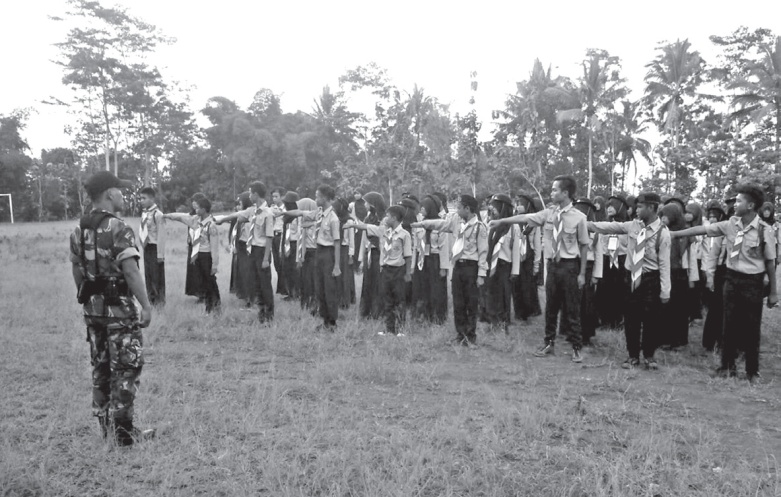 Adapun PATRIOTISME berarti sifat kepahlawanan atau jiwa pahlawan, yaitu suatu sikap yang berani, pantang menyerah dan rela berkorban demi bangsa dan negara.
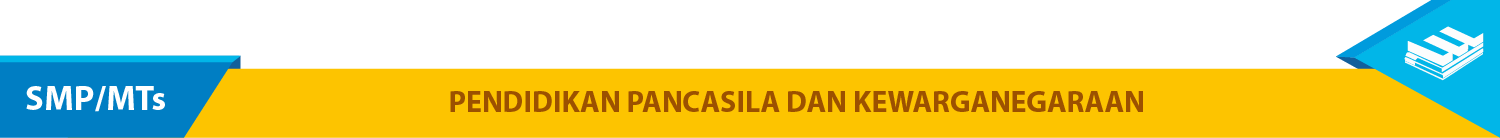 D. 	Semangat dan Komitmen Persatuan dan Kesatuan Nasional dalamMengisi dan Mempertahankan NKRI
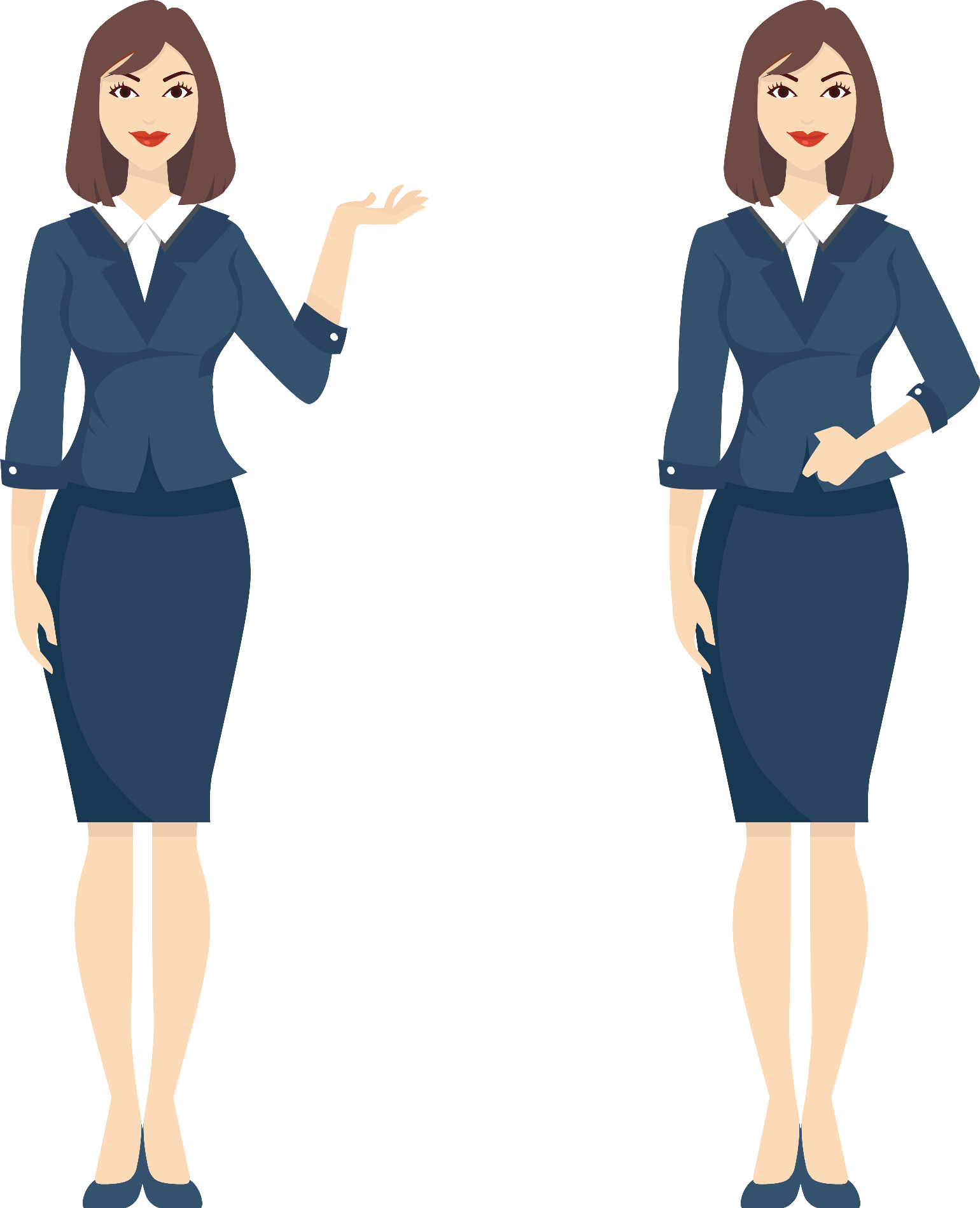 Untuk menjaga persatuan dan kesatuan nasional guna mempertahankan Negara Kesatuan Republik Indonesia dan mengatasi berbagai ancaman yang dapat mengganggu dan membahayakan kelangsungan hidup, masyarakat harus ikut berperan aktif dalam membangun integrasi nasional.
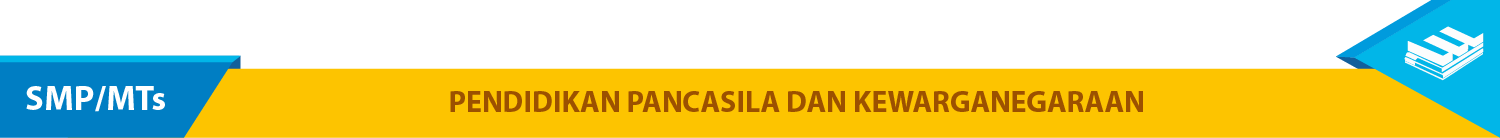 D. 	Semangat dan Komitmen Persatuan dan Kesatuan Nasional dalamMengisi dan Mempertahankan NKRI
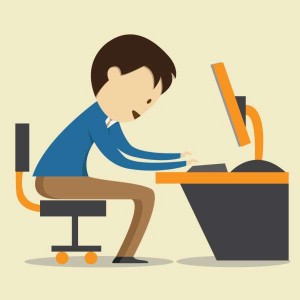 Peran serta yang dapat dilakukan antara lain sebagai berikut.
Menjaga wilayah dan kekayaan tanah air Indonesia,
Menciptakan ketahanan nasional,
Menghormati perbedaan suku, budaya, agama dan warna kulit.
Mempertahankan kesamaan dan kebersamaan,
Memiliki semangat persatuan yang berwawasan nusantara,
Menaati peraturan agar kehidupan berbangsa dan bernegara berjalan dengan tertib dan aman.
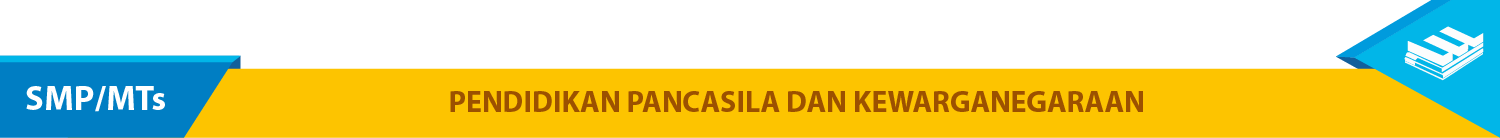 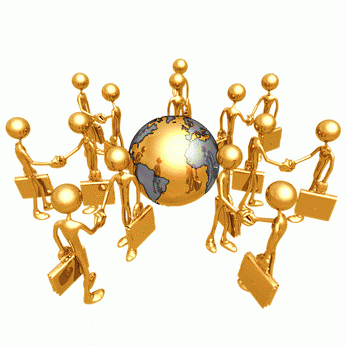 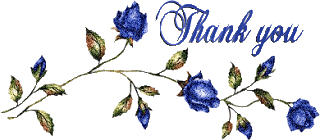 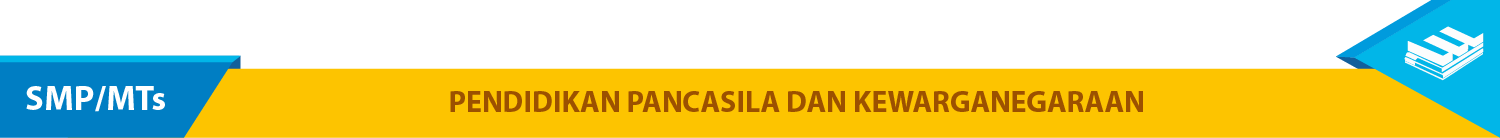 PENDIDIKAN PANCASILA DAN KEWARGANEGARAAN